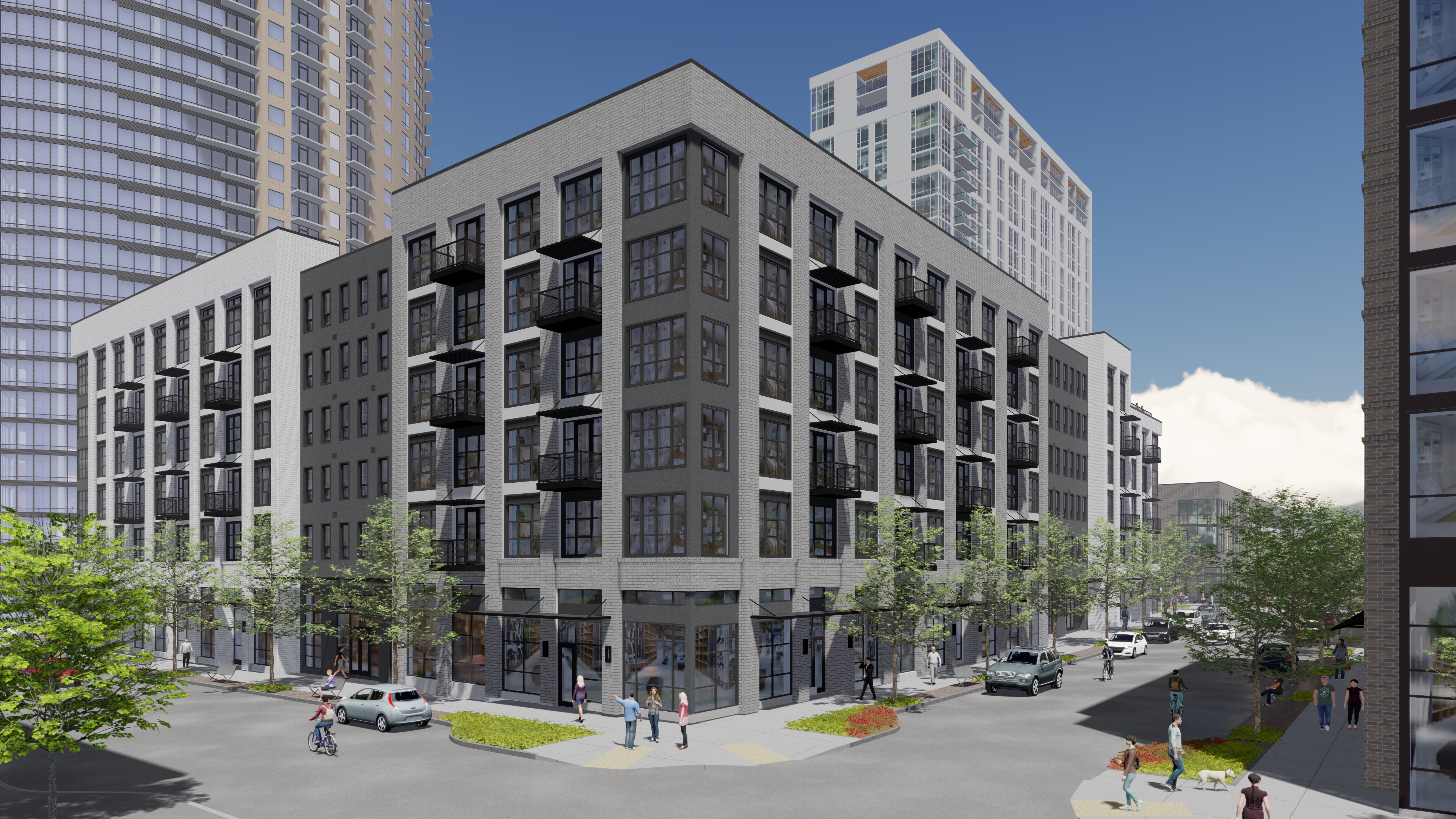 BLOCK 42
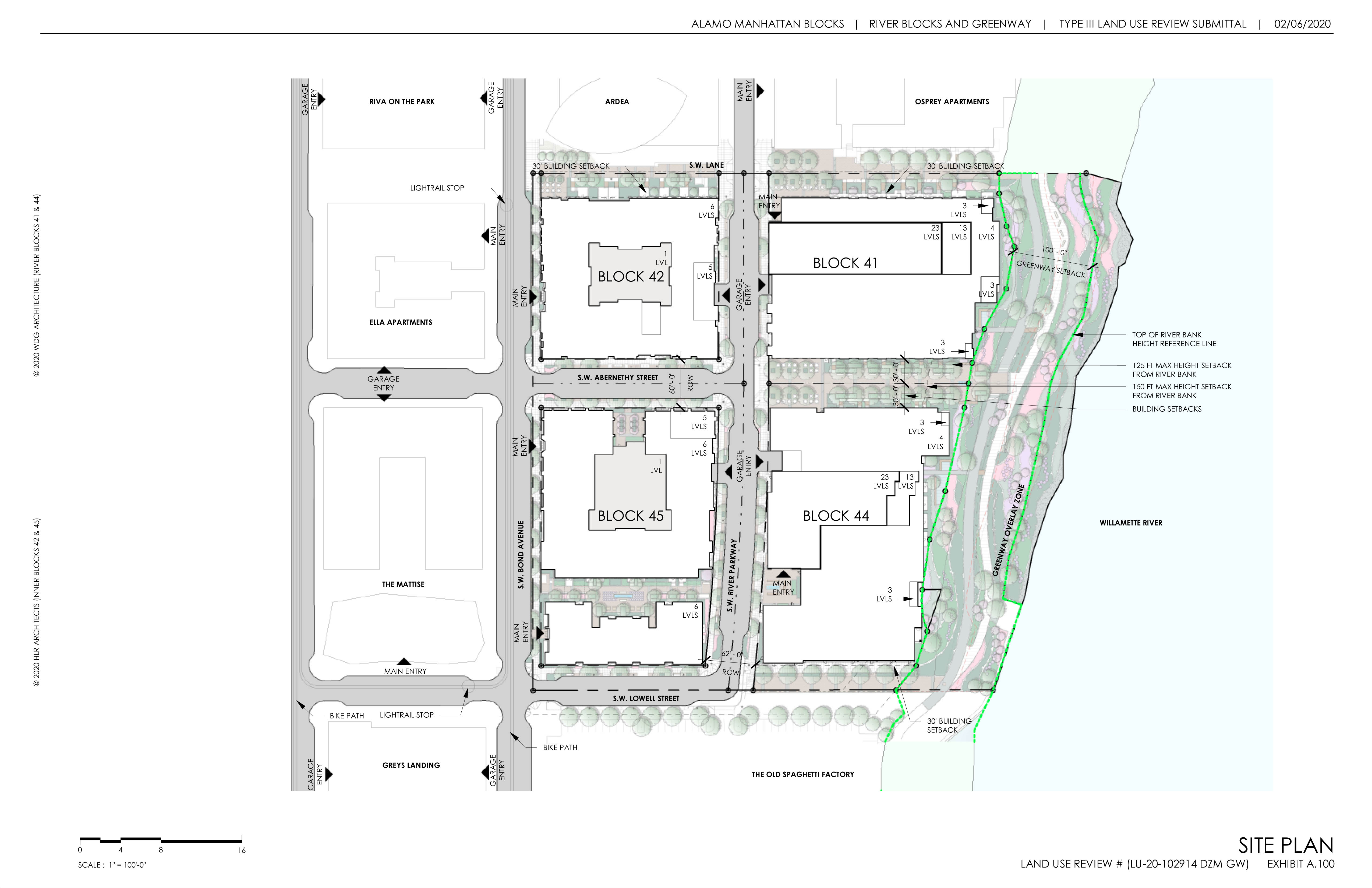 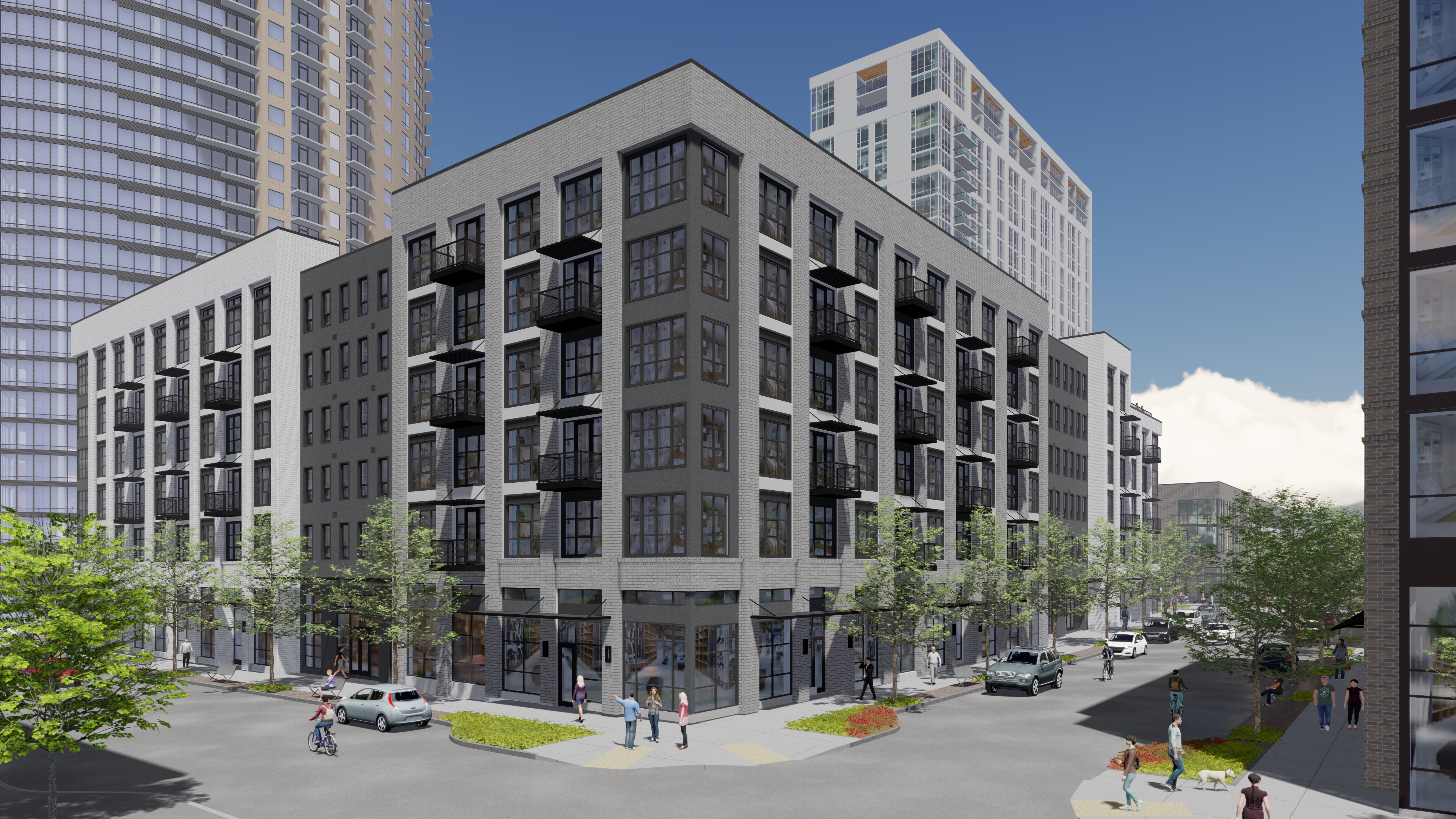 BUILDING SIMPLIFICATION
DR1
REVISED
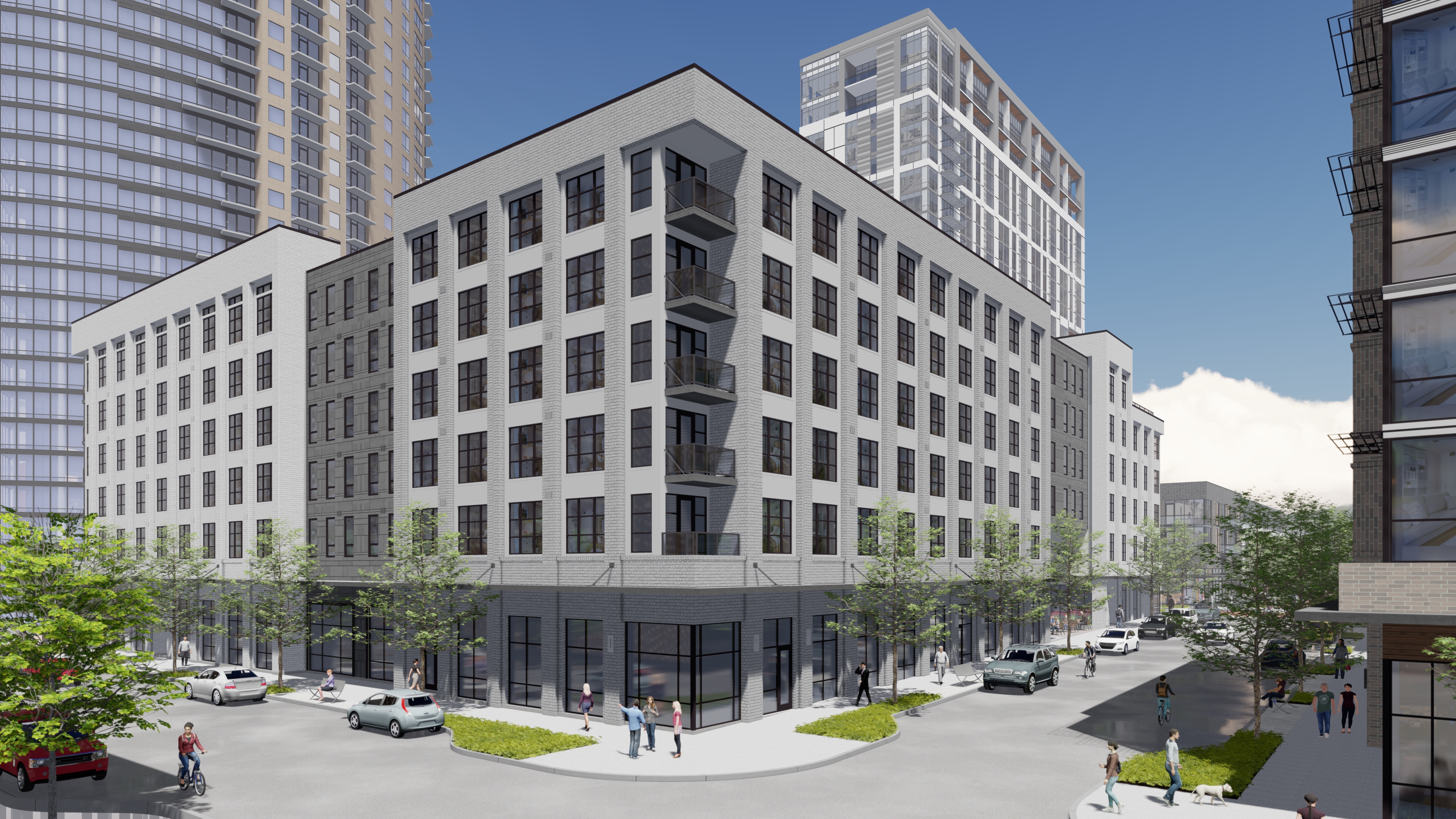 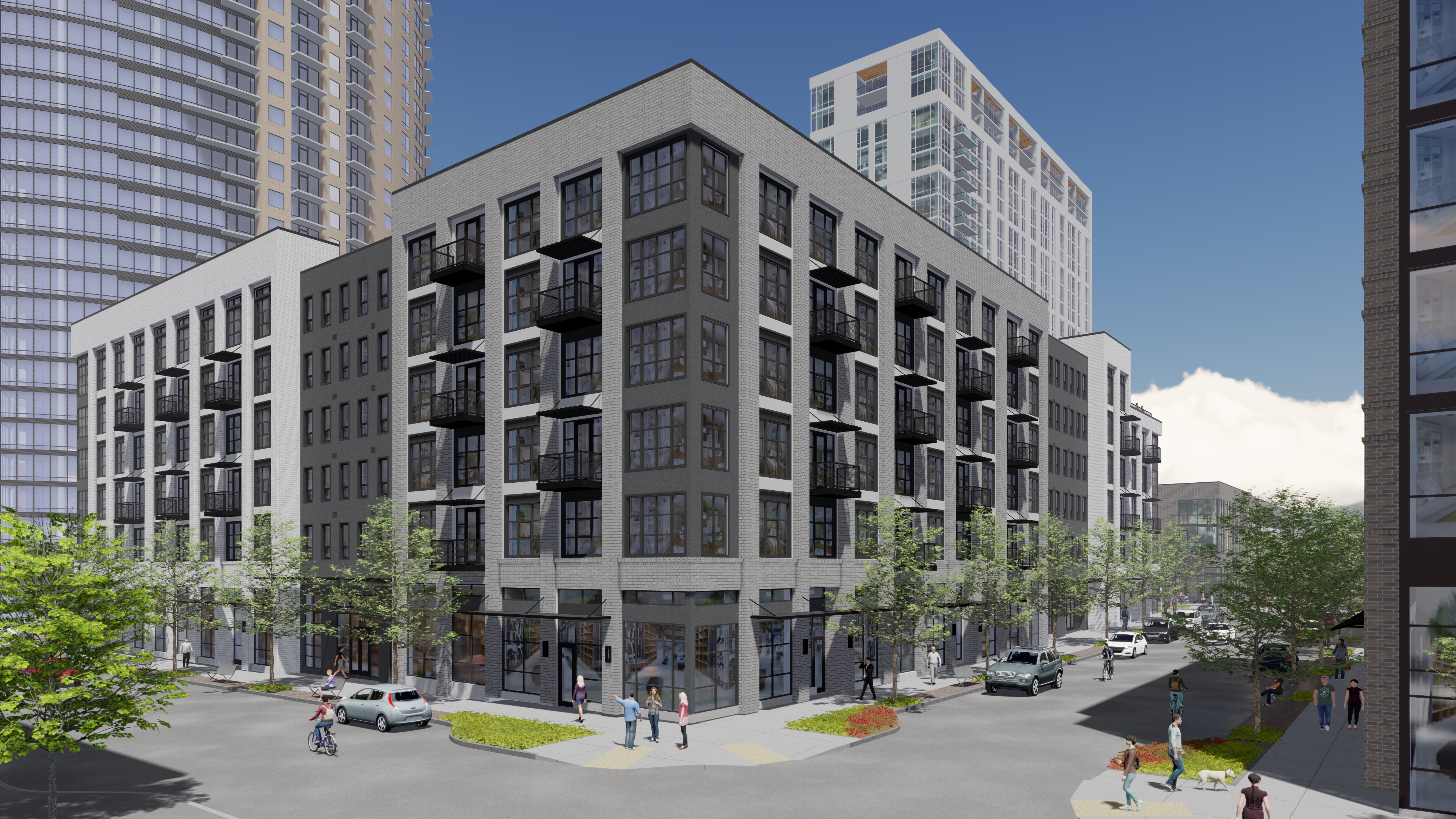 [Speaker Notes: CONSISTENT 4FT RECESS PLANES BETWEEN BRICK MASSES
MORE RESTRAINED MATERIAL PALETTE
TOP FLOOR MASSING ARTICULATION
STRONGER BUILDING CORNERS
ADDED BALCONIES FOR MASSING ARTICULATION
PEDESTRIAN SCALED AWNINGS
INTERGRATED LOUVERS TO WINDOWS]
DR1
REVISED
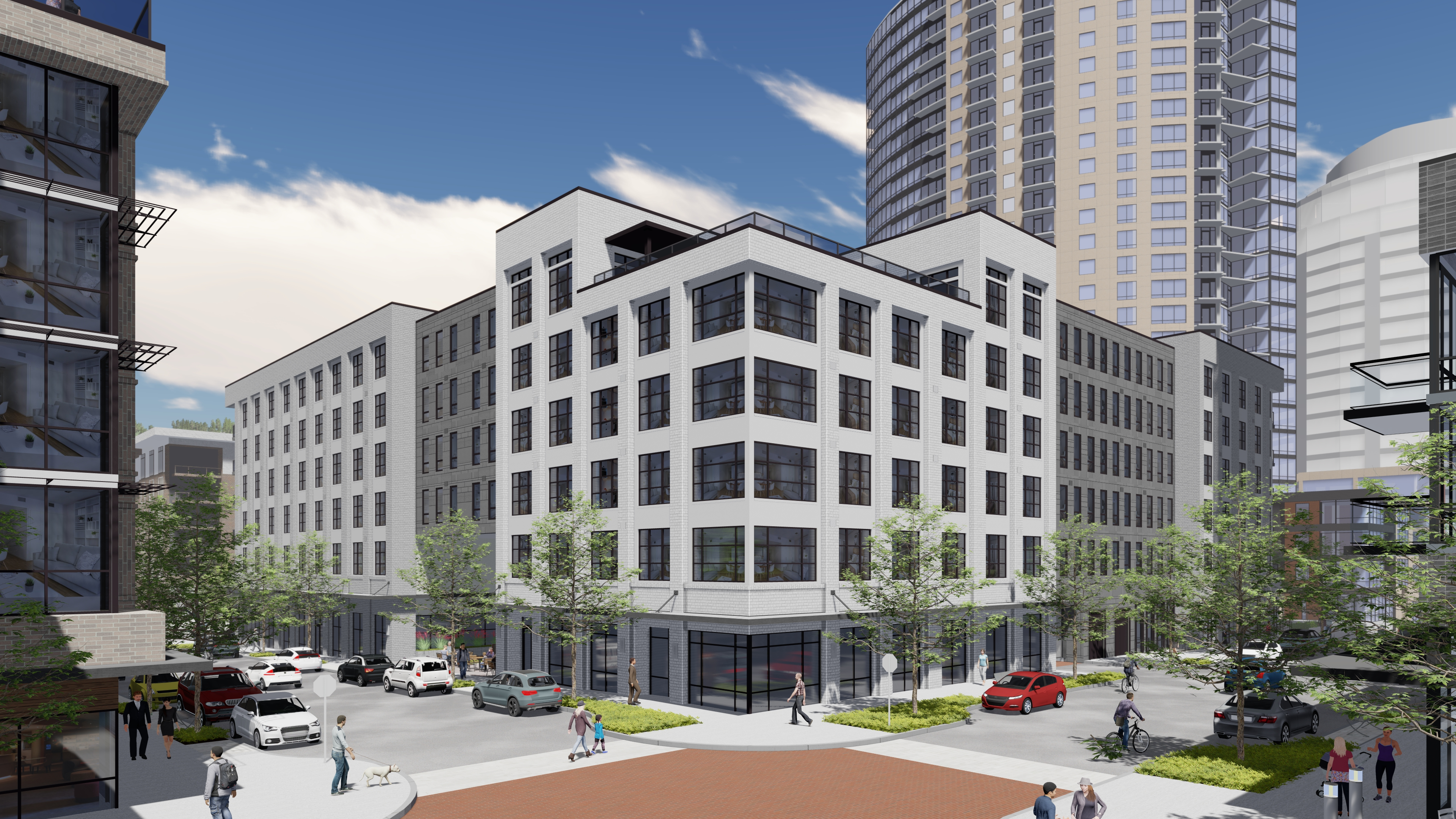 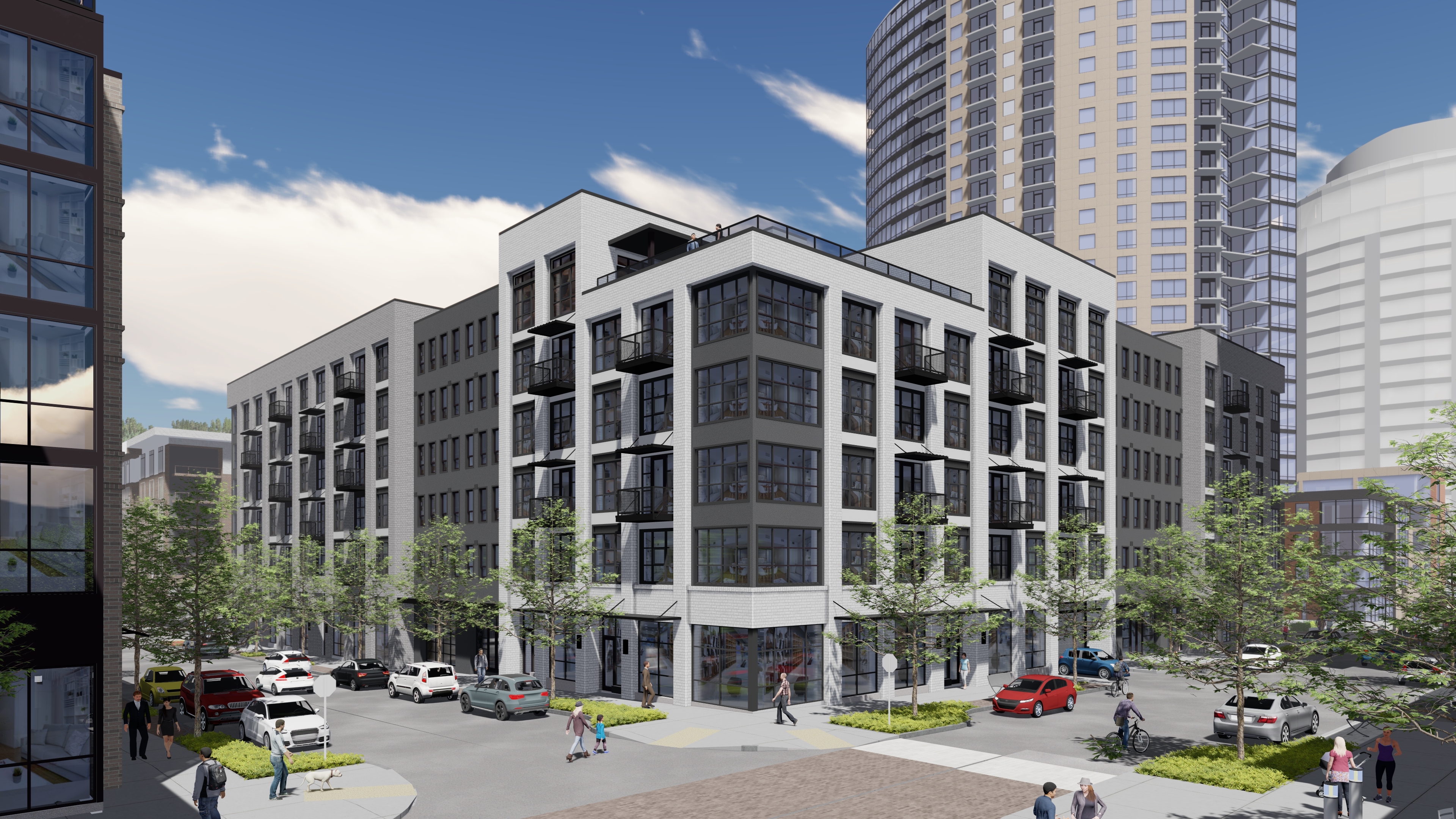 [Speaker Notes: CONSISTENT 4FT RECESS PLANES BETWEEN BRICK MASSES
MORE RESTRAINED MATERIAL PALETTE
TOP FLOOR MASSING ARTICULATION
STRONGER BUILDING CORNERS
ADDED BALCONIES FOR MASSING ARTICULATION
PEDESTRIAN SCALED AWNINGS
INTERGRATED LOUVERS TO WINDOWS]
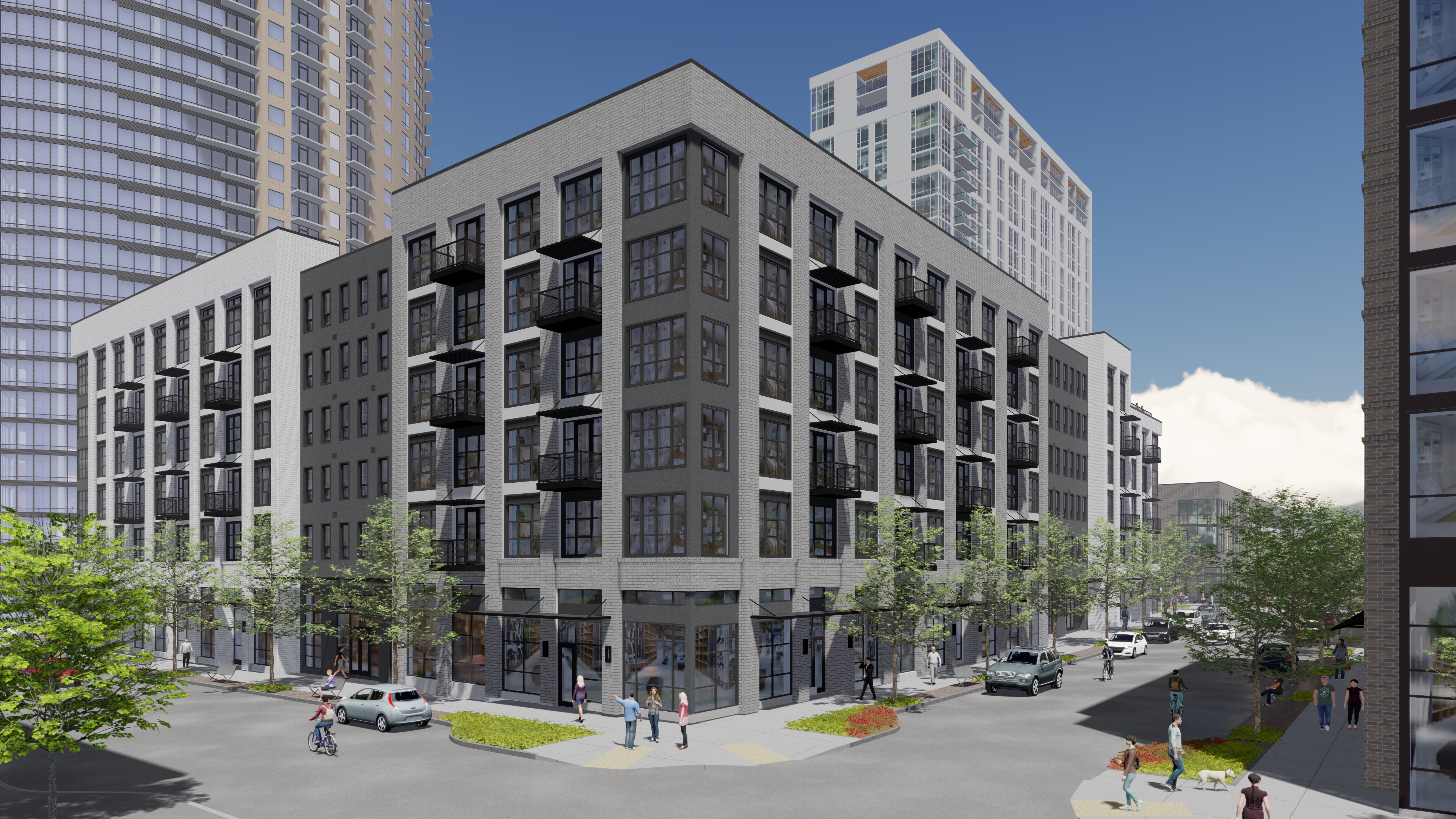 BOND AND ABERNETHY
[Speaker Notes: CONSISTENT 4FT RECESS PLANES BETWEEN BRICK MASSES
MORE RESTRAINED MATERIAL PALETTE
TOP FLOOR MASSING ARTICULATION
STRONGER BUILDING CORNERS
ADDED BALCONIES FOR MASSING ARTICULATION
PEDESTRIAN SCALED AWNINGS
INTERGRATED LOUVERS TO WINDOWS]
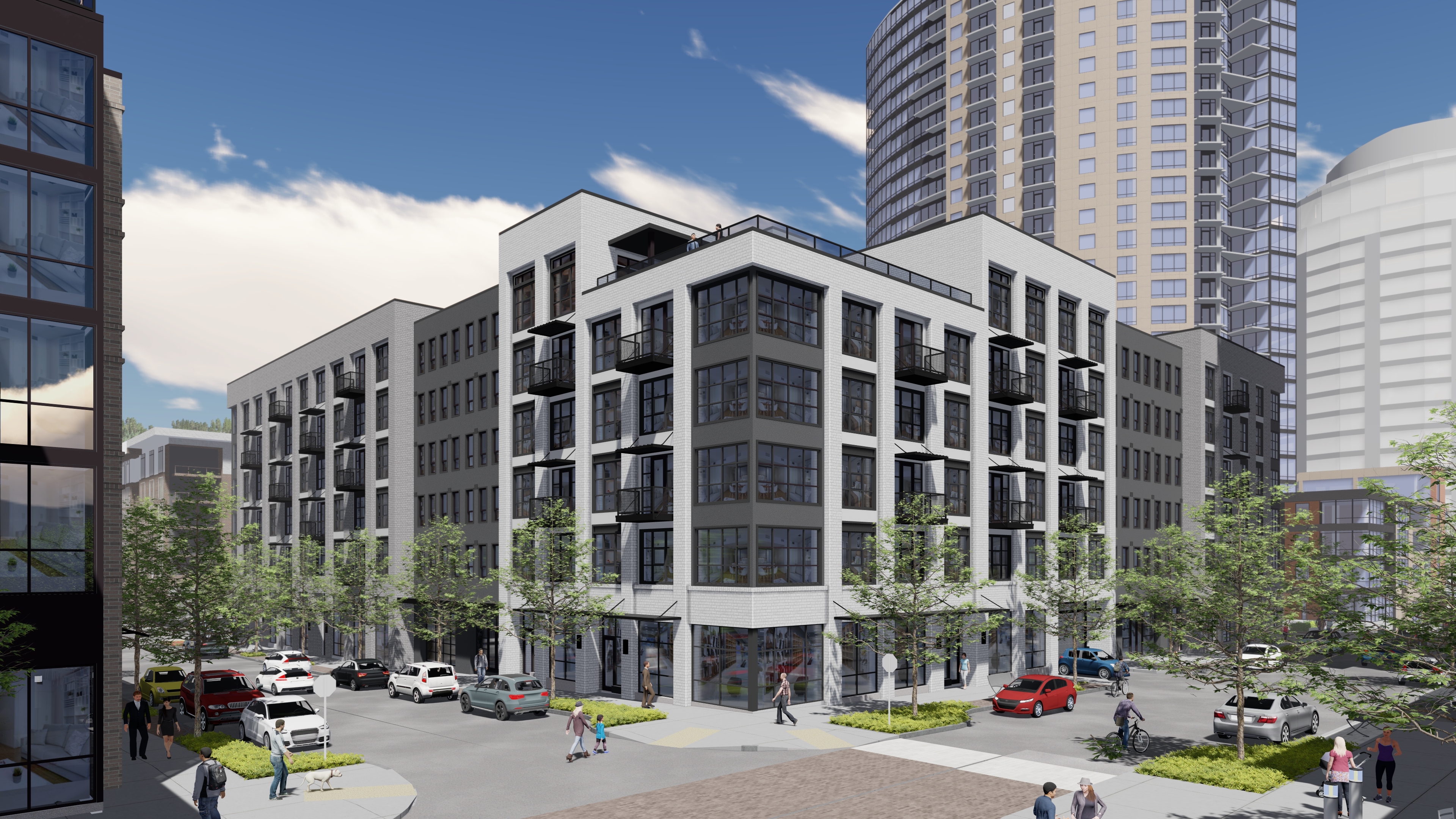 ABERNETHY AND RIVER PARKWAY
[Speaker Notes: CONSISTENT 4FT RECESS PLANES BETWEEN BRICK MASSES
MORE RESTRAINED MATERIAL PALETTE
TOP FLOOR MASSING ARTICULATION
STRONGER BUILDING CORNERS
ADDED BALCONIES FOR MASSING ARTICULATION
PEDESTRIAN SCALED AWNINGS
INTERGRATED LOUVERS TO WINDOWS]
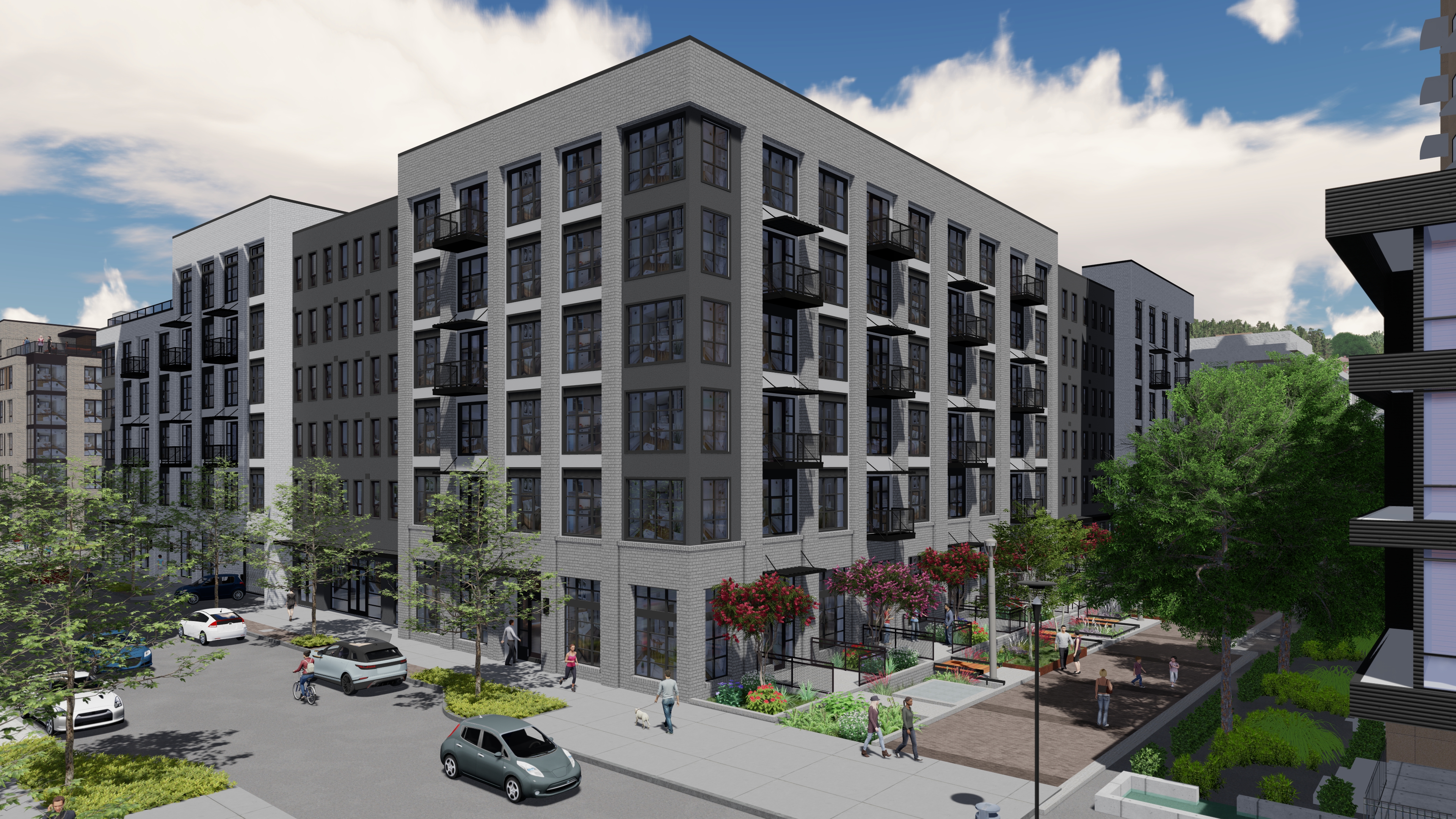 RIVER PARKWAY AND LANE
[Speaker Notes: CONSISTENT 4FT RECESS PLANES BETWEEN BRICK MASSES
MORE RESTRAINED MATERIAL PALETTE
TOP FLOOR MASSING ARTICULATION
STRONGER BUILDING CORNERS
ADDED BALCONIES FOR MASSING ARTICULATION
PEDESTRIAN SCALED AWNINGS
INTERGRATED LOUVERS TO WINDOWS]
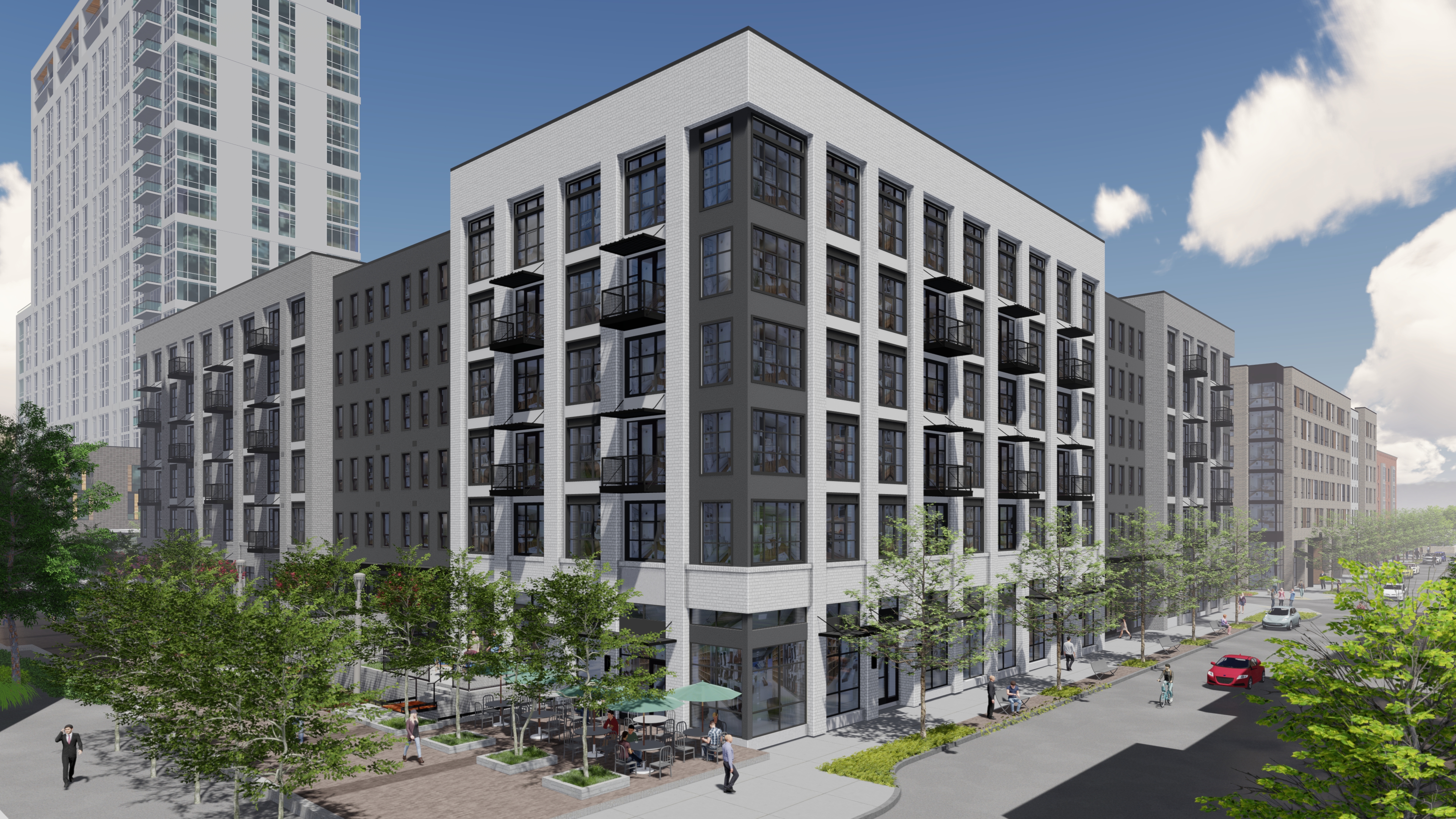 LANE AND BOND
[Speaker Notes: CONSISTENT 4FT RECESS PLANES BETWEEN BRICK MASSES
MORE RESTRAINED MATERIAL PALETTE
TOP FLOOR MASSING ARTICULATION
STRONGER BUILDING CORNERS
ADDED BALCONIES FOR MASSING ARTICULATION
PEDESTRIAN SCALED AWNINGS
INTERGRATED LOUVERS TO WINDOWS]
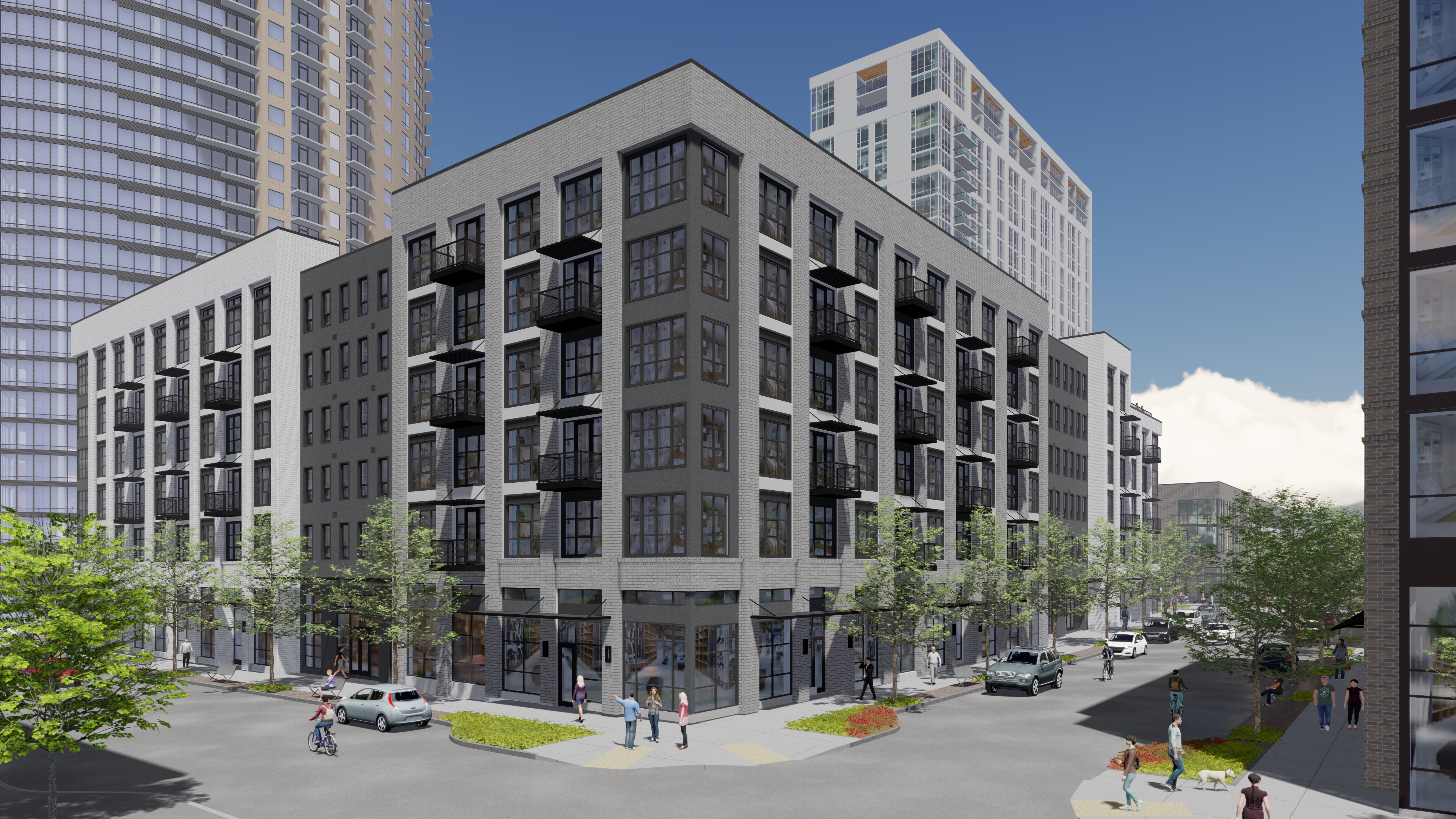 PUBLIC REALM
DR1
REVISED
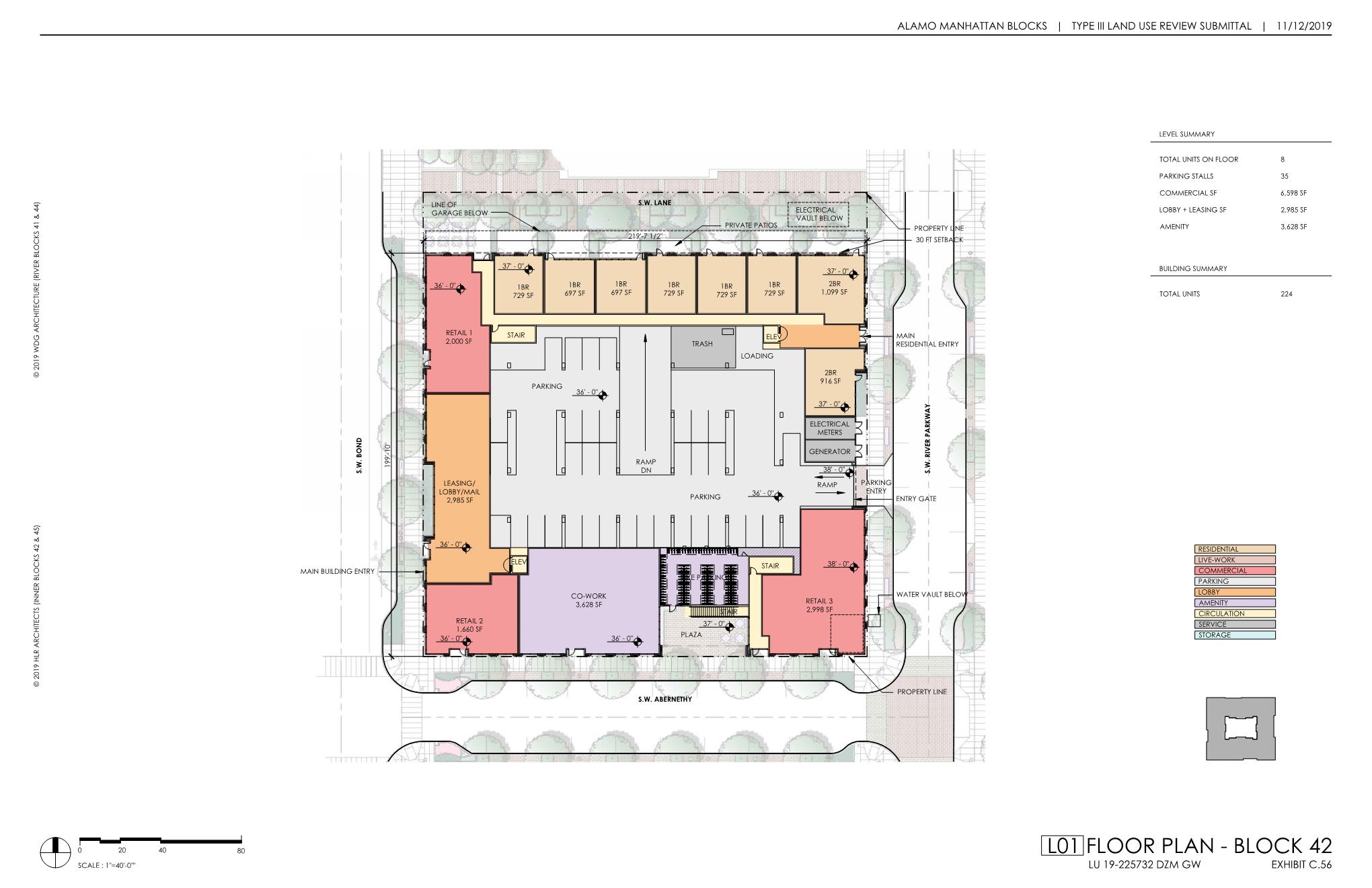 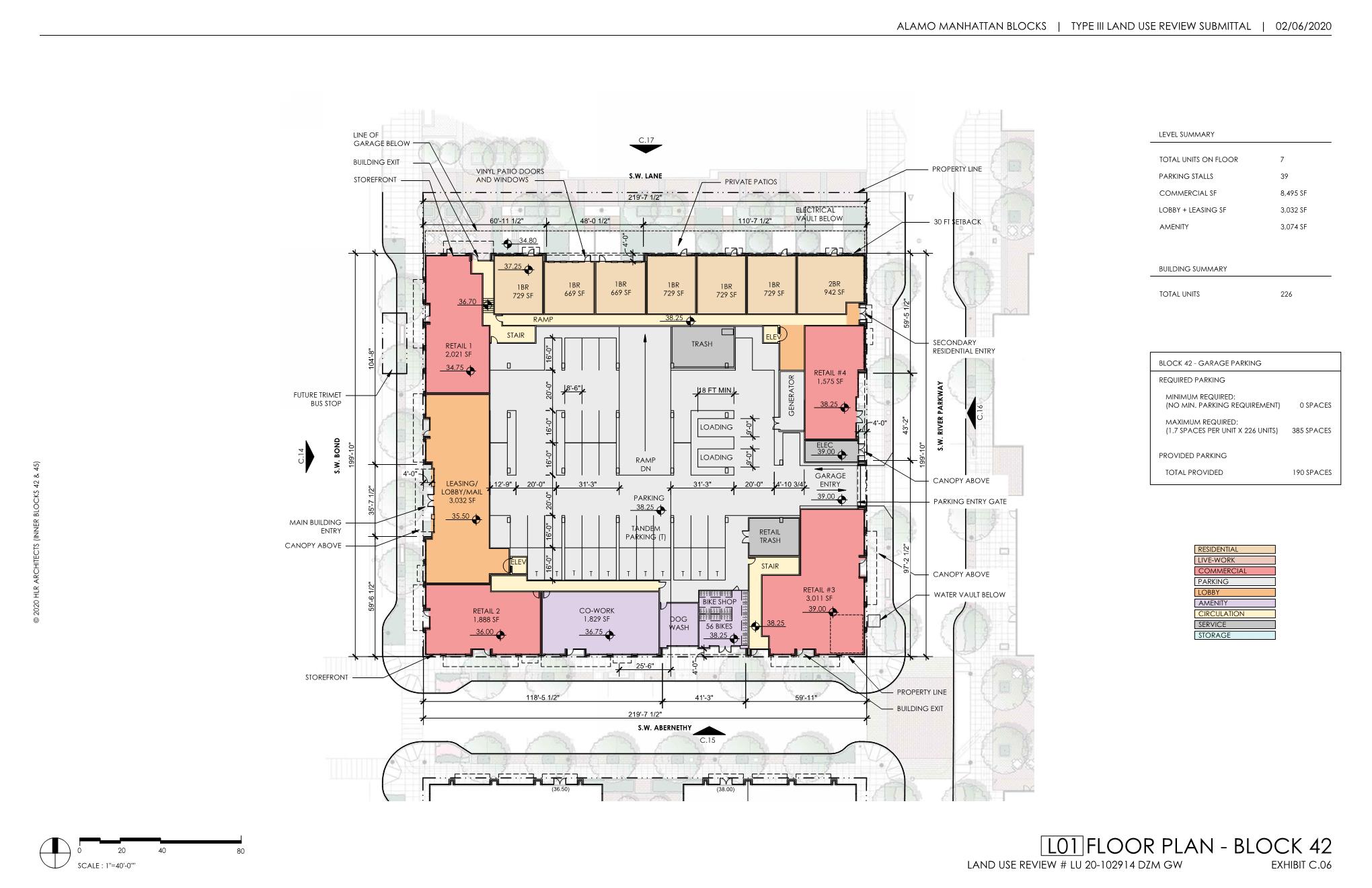 [Speaker Notes: REMOVE PLAZA UNDER BUILDING ON ABERNETHY
REMOVE SINGLE UNIT ON RIVER PARKWAY
REWORK BUILDING SERVICES ALONG RIVER PARKWAY]
WEATHER PROTECTION
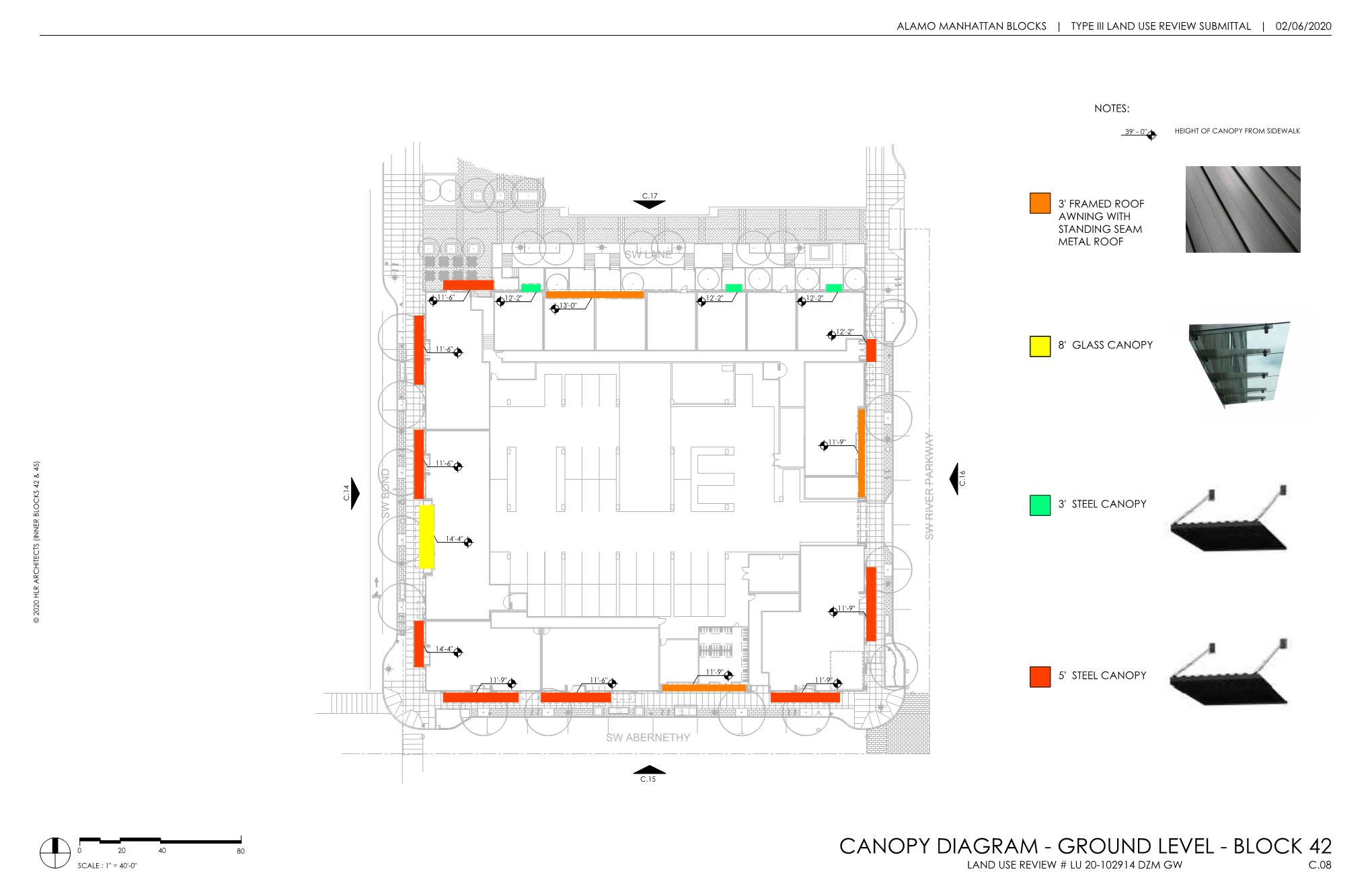 [Speaker Notes: DEVELOPED A SYSTEM OF CANOPIES THAT COMPLEMENT THE ARTICULATION OF THE BUILDING AND THE FUNCTION OF THE SPACES THEY SERVE.]
MAIN ENTRY
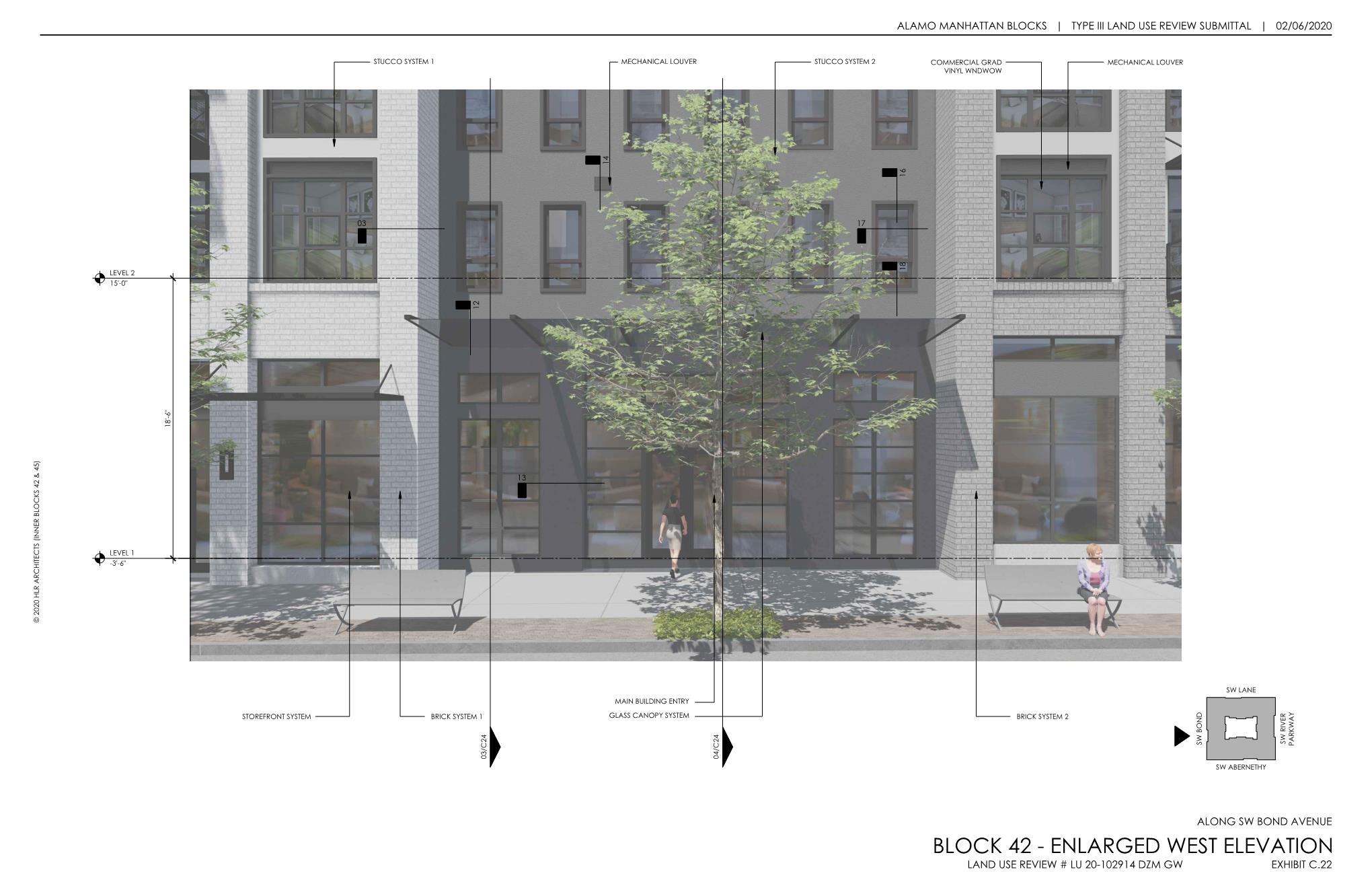 [Speaker Notes: LARGE GLASS CANOPY AT MAIN BUILDING ENTRANCE
TALK ABOUT RELOCATING THE TREES ALONG THE STREET
BENCHES OUTSIDE FOR SEATING OPPORTUNITIES]
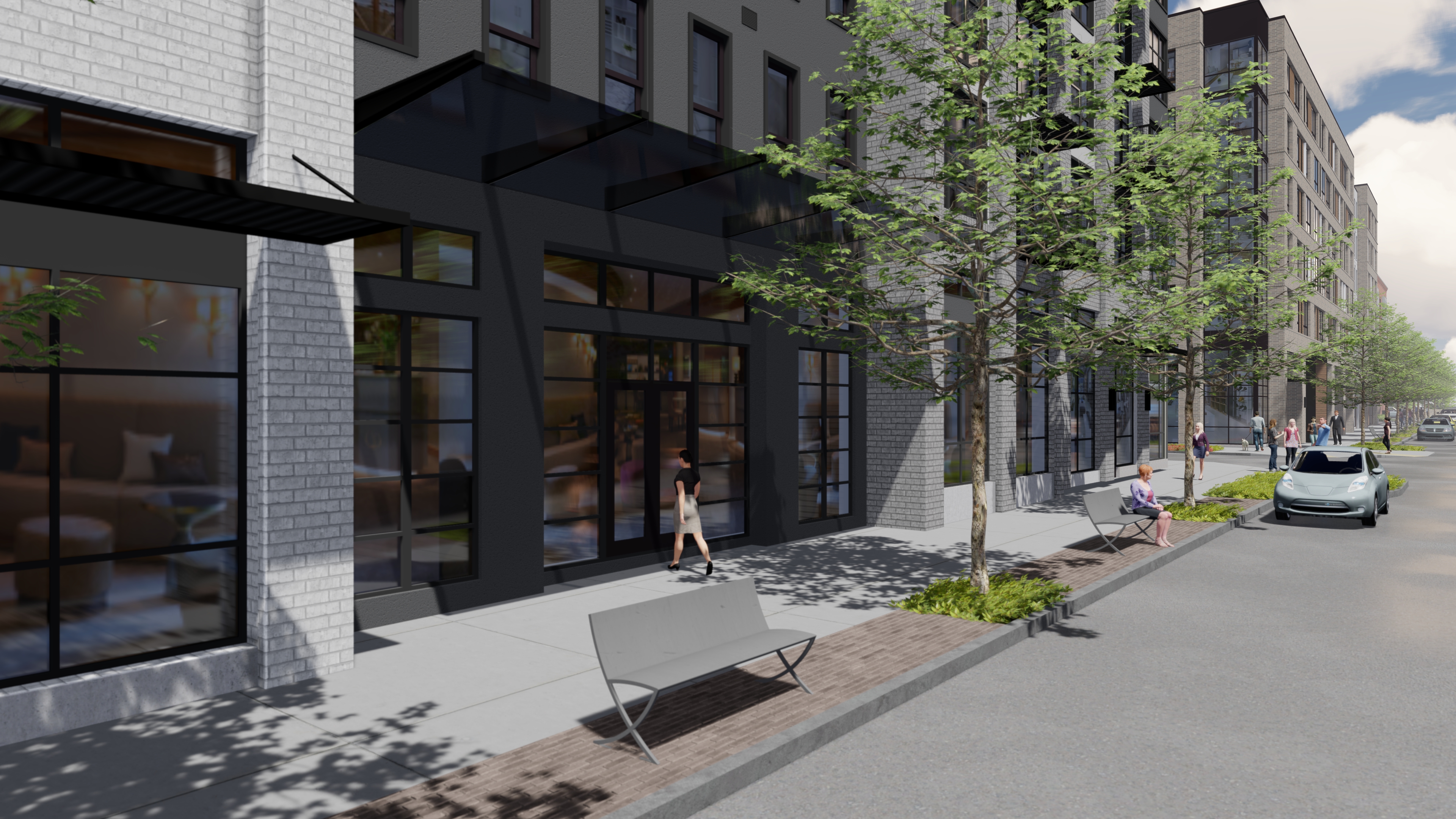 MAIN ENTRY
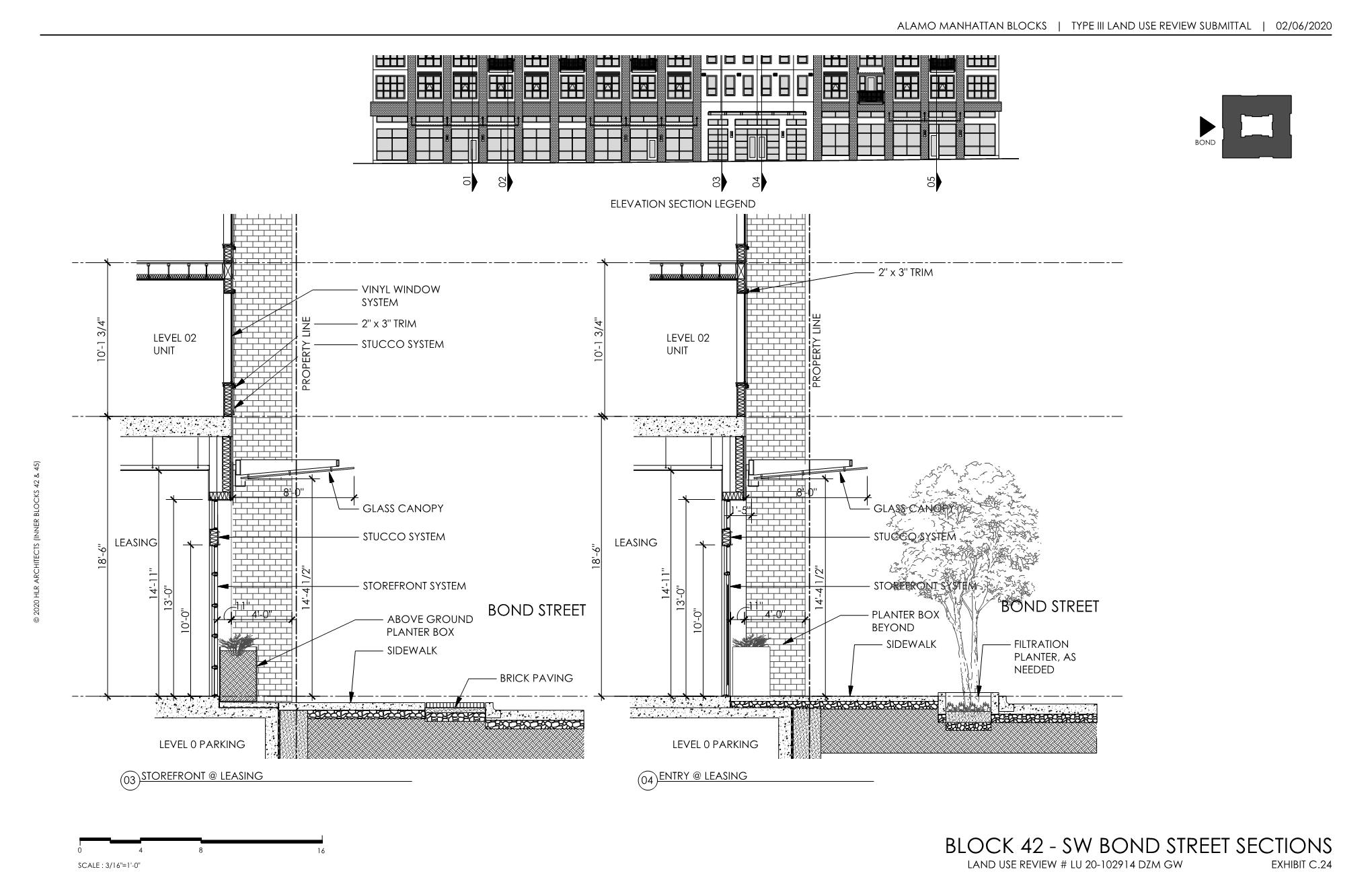 COMMERCIAL SPACES
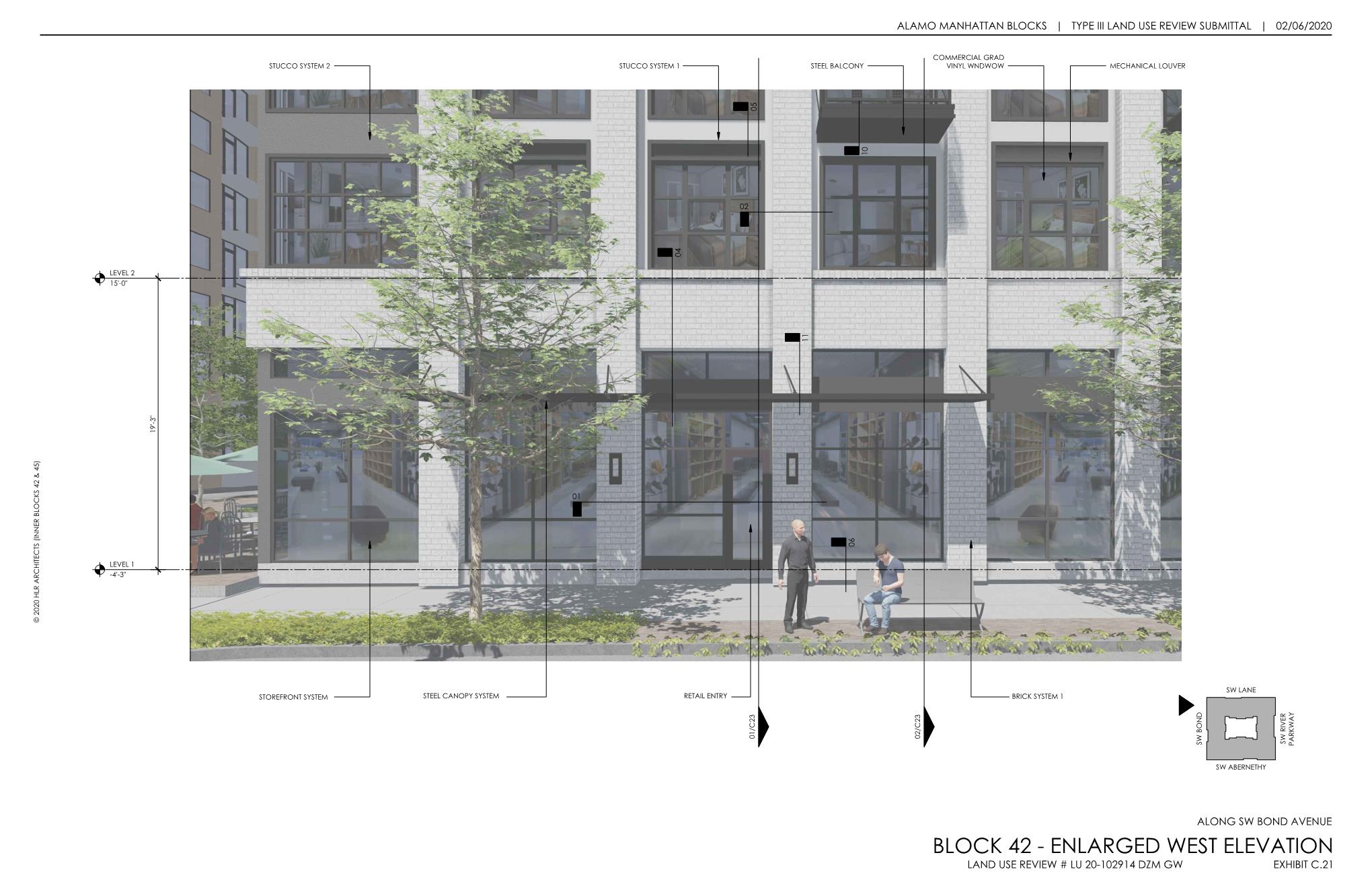 [Speaker Notes: LOCATED ON PREDOMINANT MASSING
PEDESTRIAN SCALE CANOPIES
EXTERIOR LIGHTING BY ALL ENTRANCES
CONSISTENT STOREFRONT SIZES
SEATING OPPORTUNITIES ALONG SIDEWALKS]
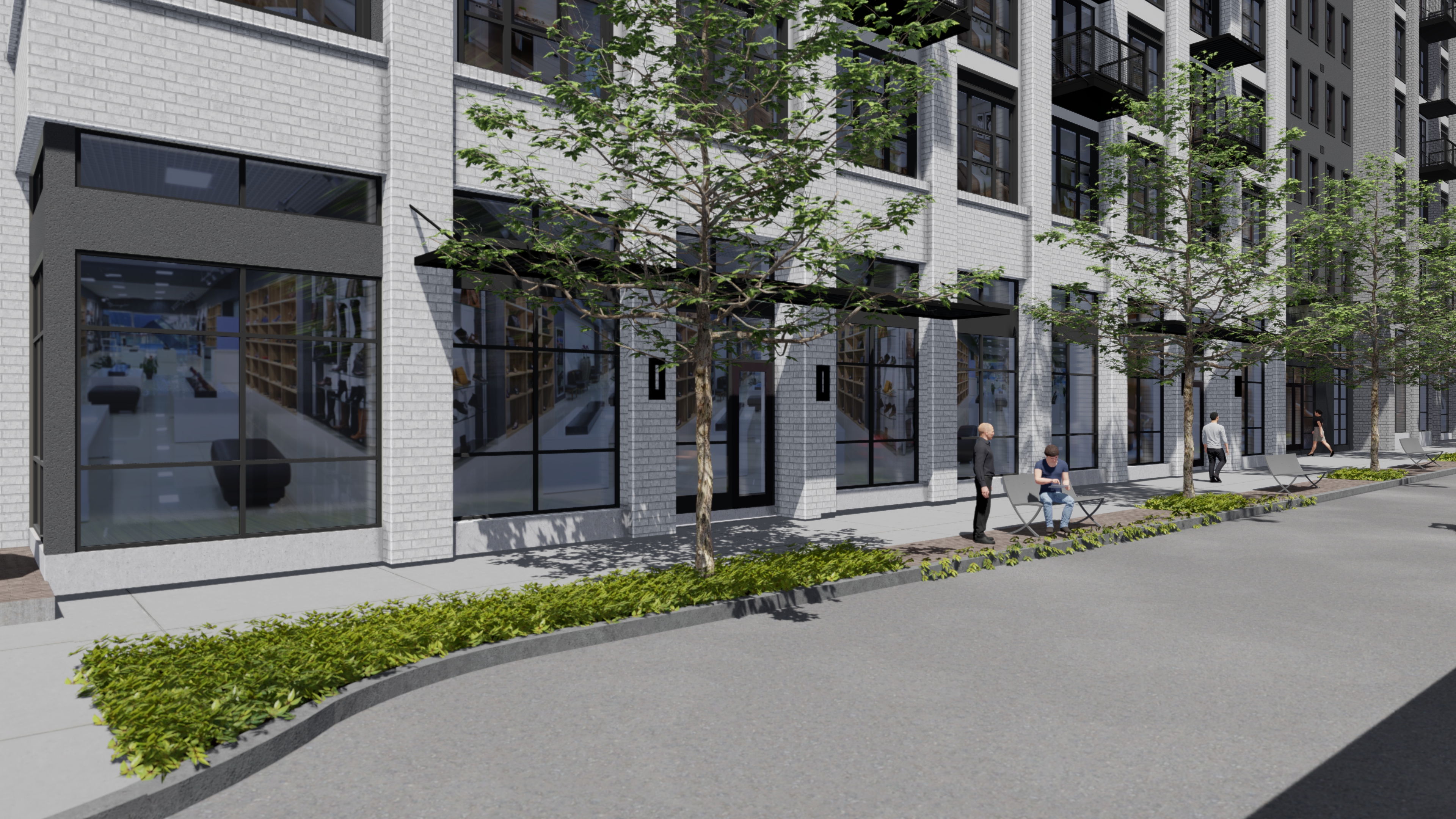 COMMERCIAL SPACES
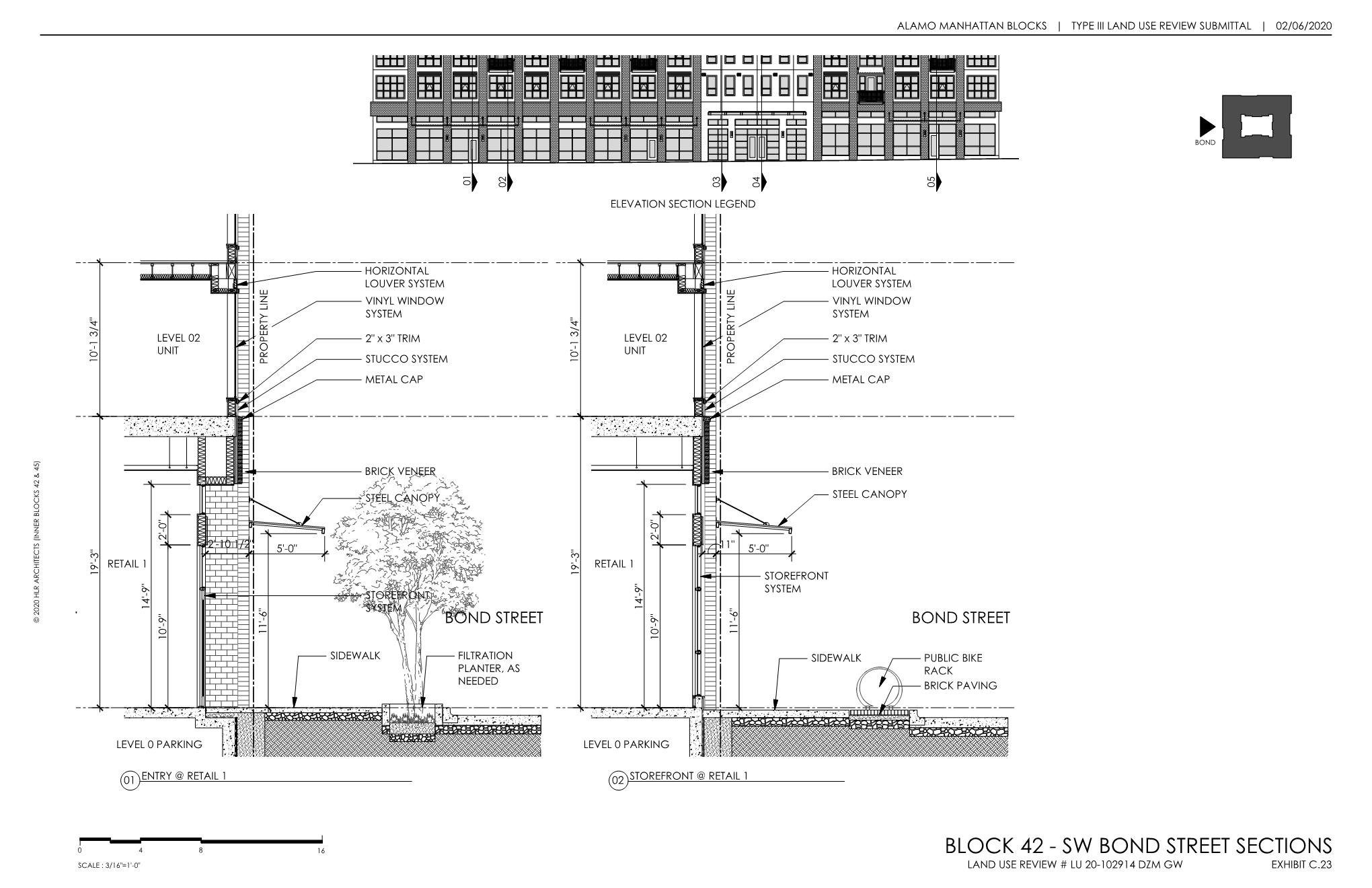 [Speaker Notes: TYPICAL SECTION ALONG PUBLIC SIDEWALKS
BIKE RACKS / BENCHES
PEDESTRAIN SCALE CANOPIES]
AMENITY SPACES
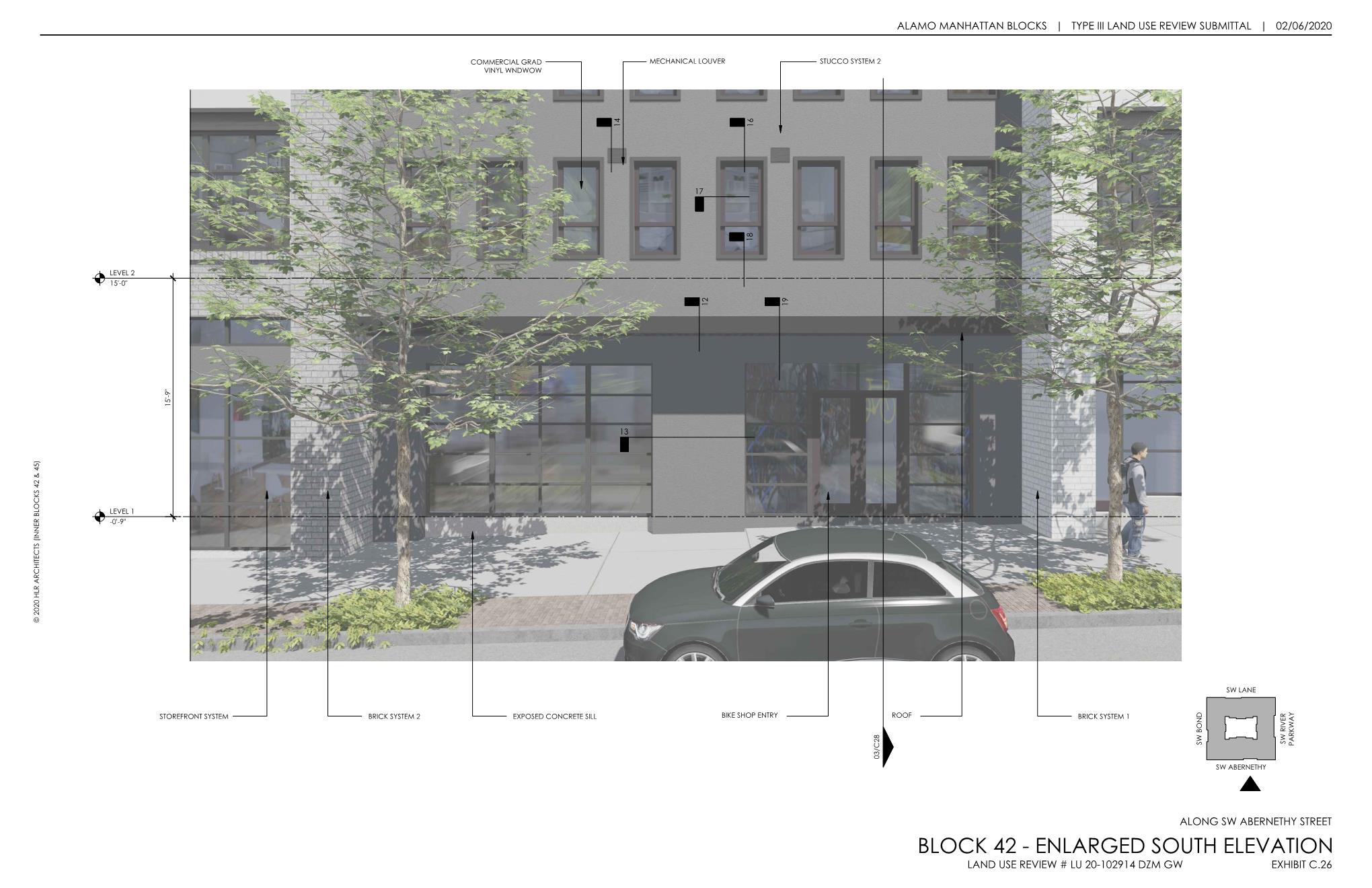 [Speaker Notes: LOCATED ON RECESS MASSING – CONNECTING ELEMENT
LOWER SCALE AWNING]
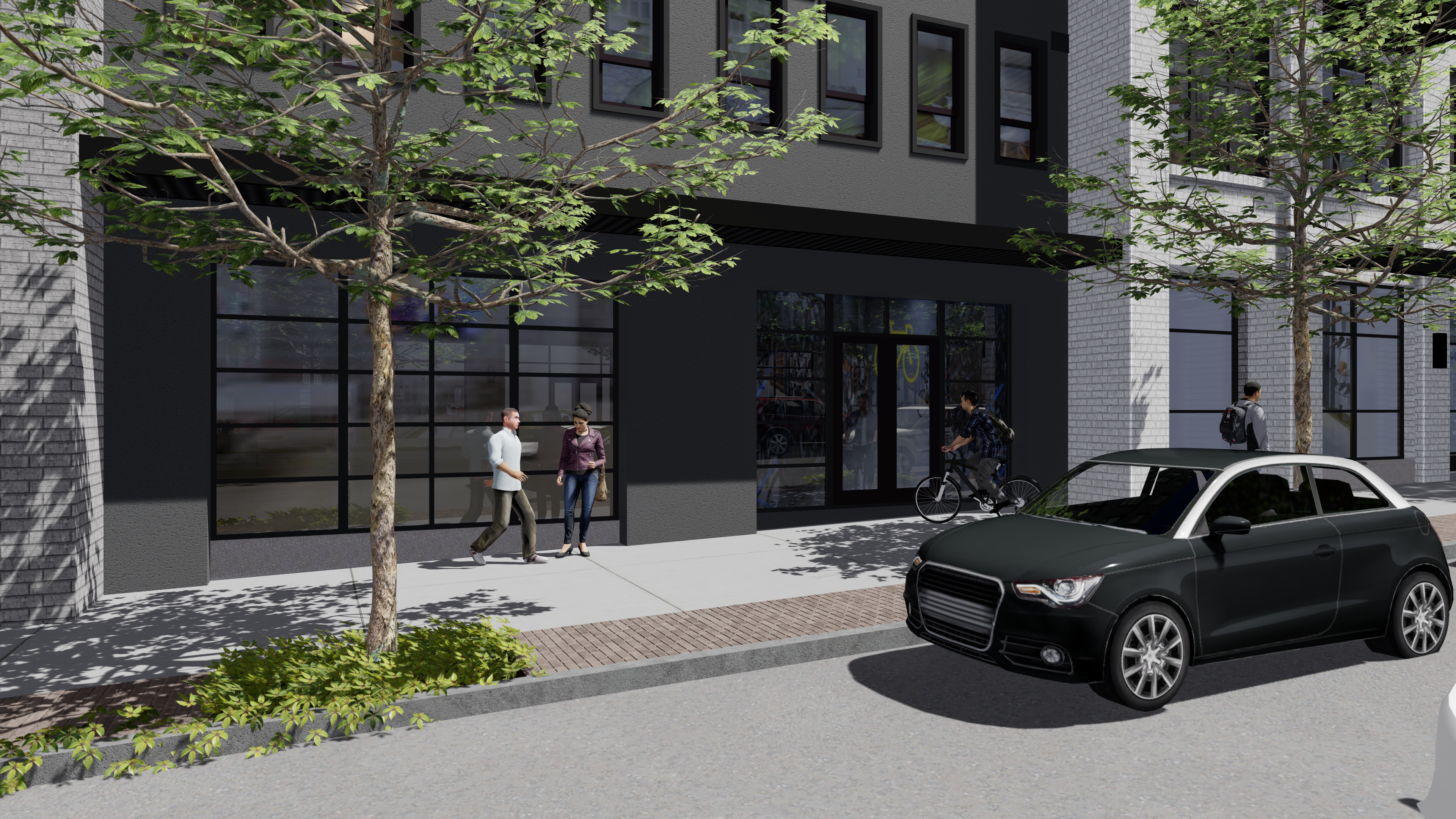 AMENITY SPACES
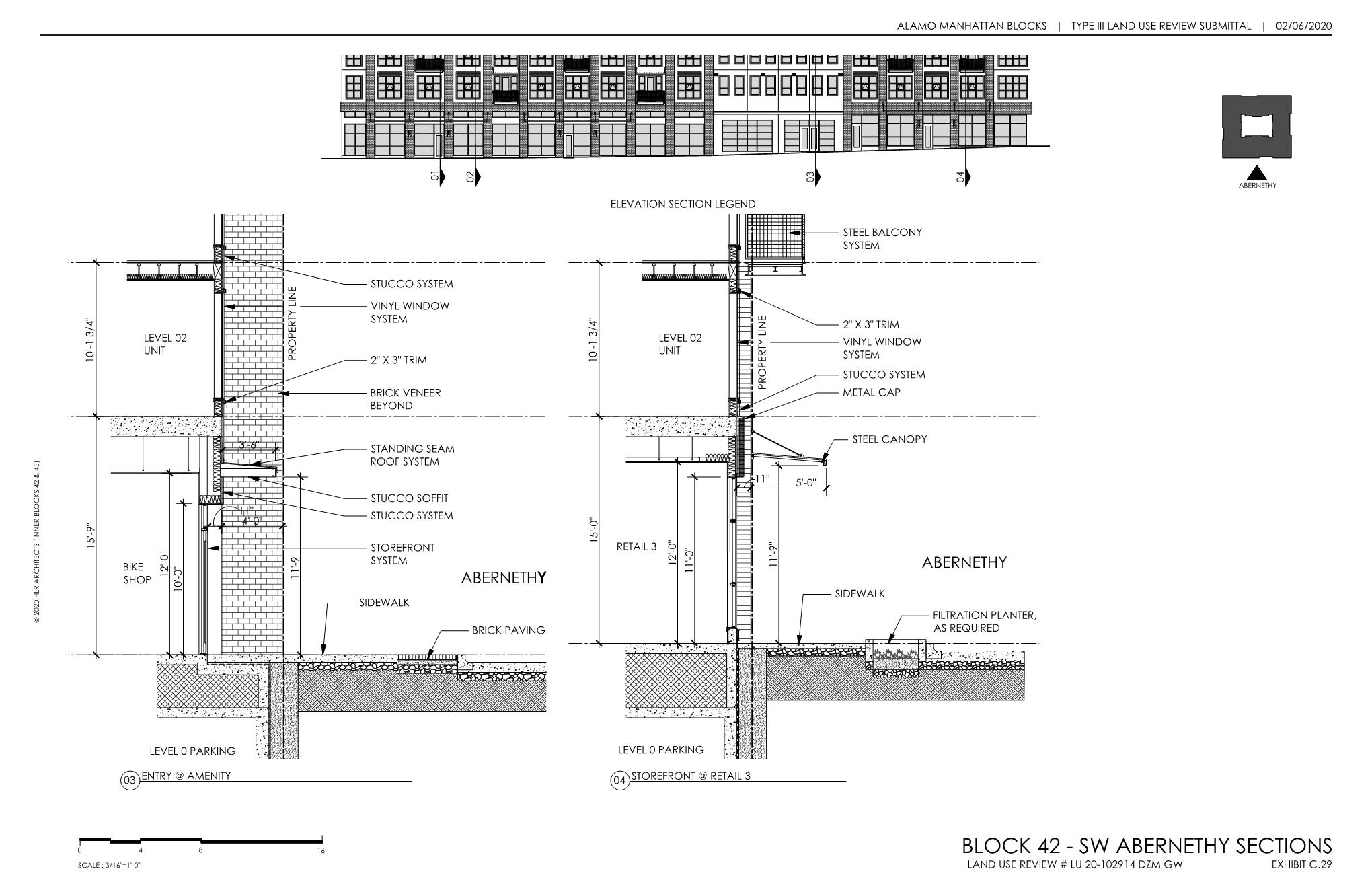 [Speaker Notes: LOCATED ON RECESS MASSING – CONNECTING ELEMENT
LOWER SCALE AWNING]
BULDING SERVICES
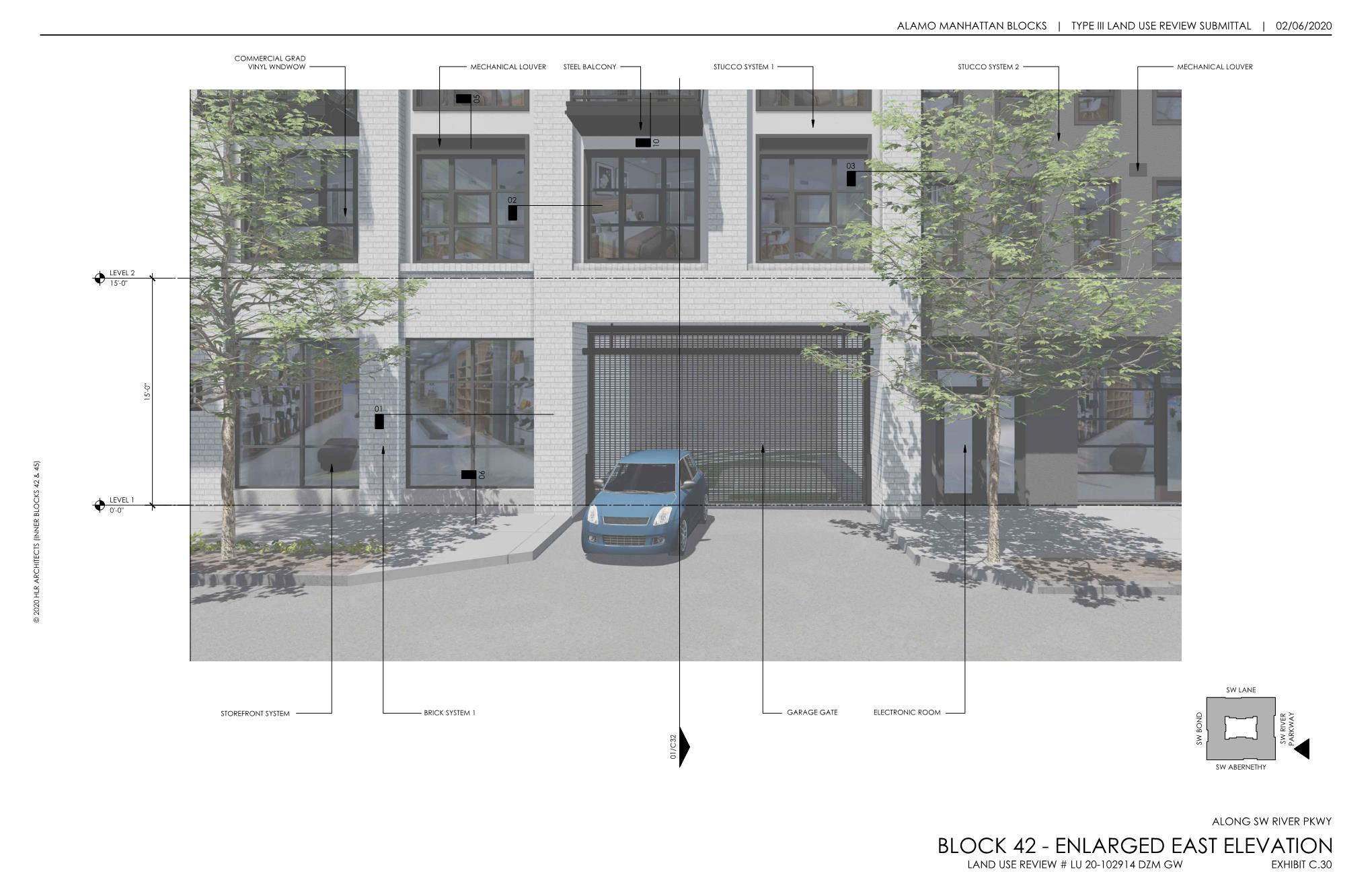 [Speaker Notes: LOCATED ON RECESS MASSING – CONNECTING ELEMENT
LOWER SCALE AWNING]
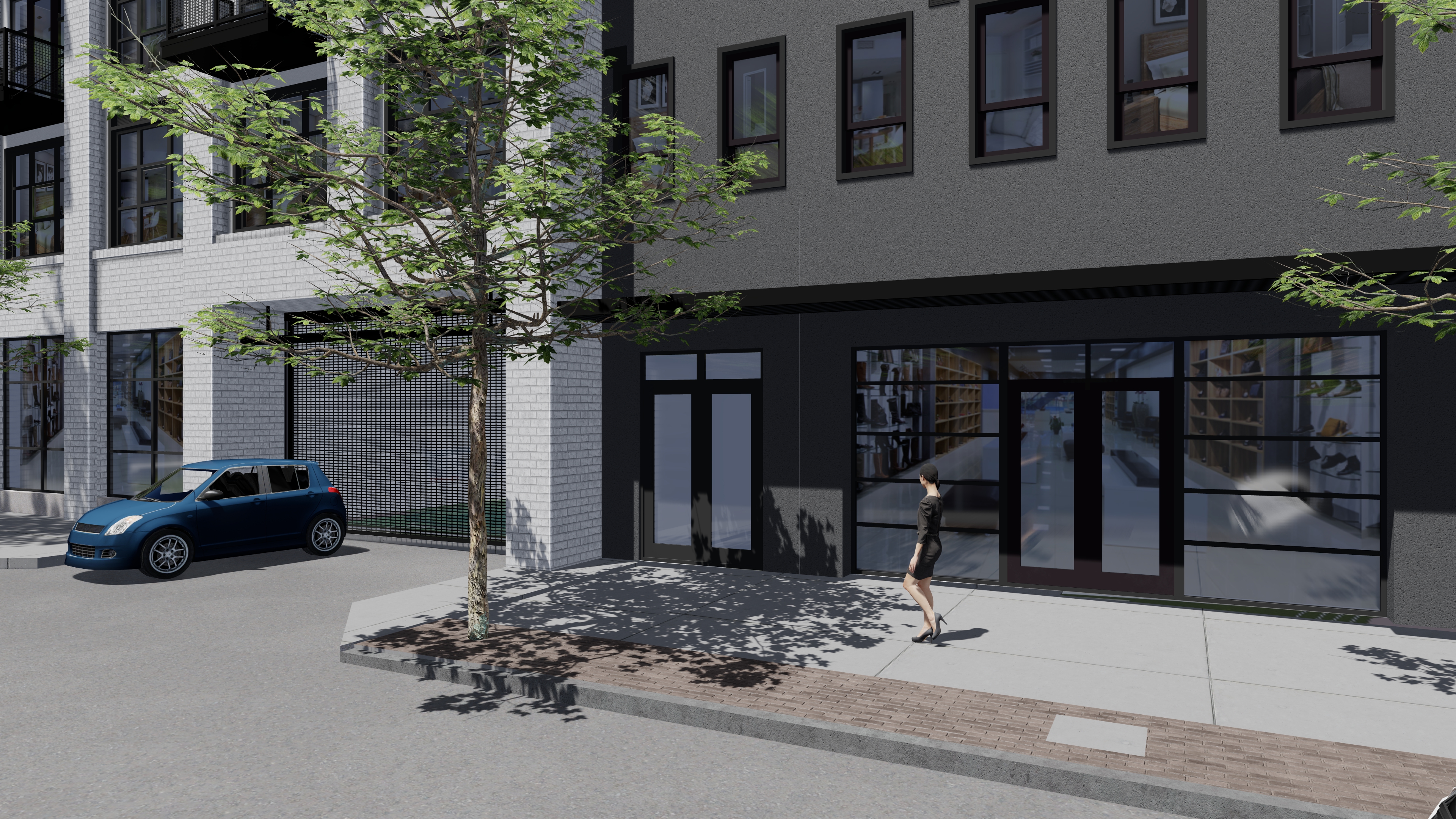 BUILDING SERVICES
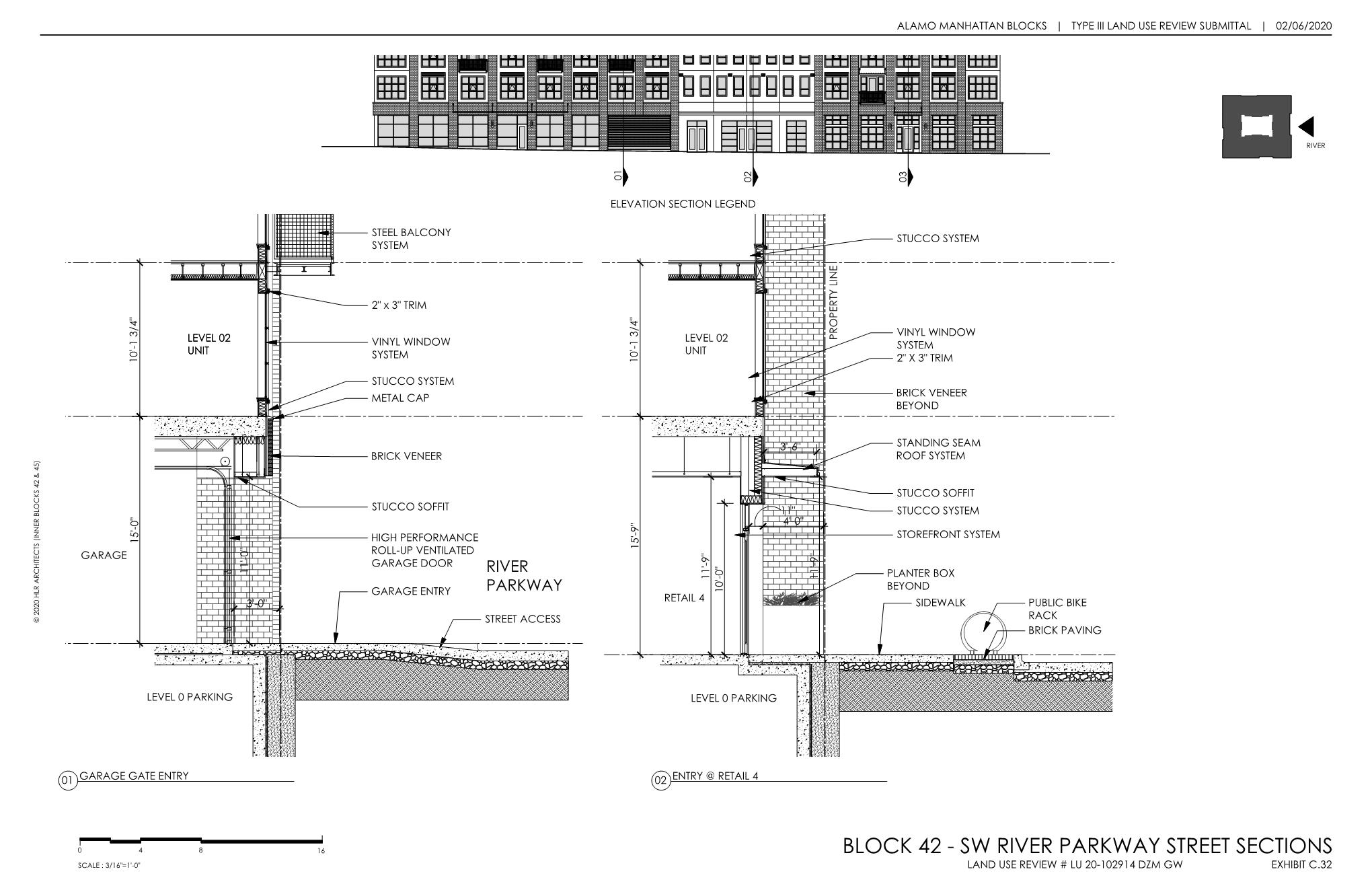 LANE STREET
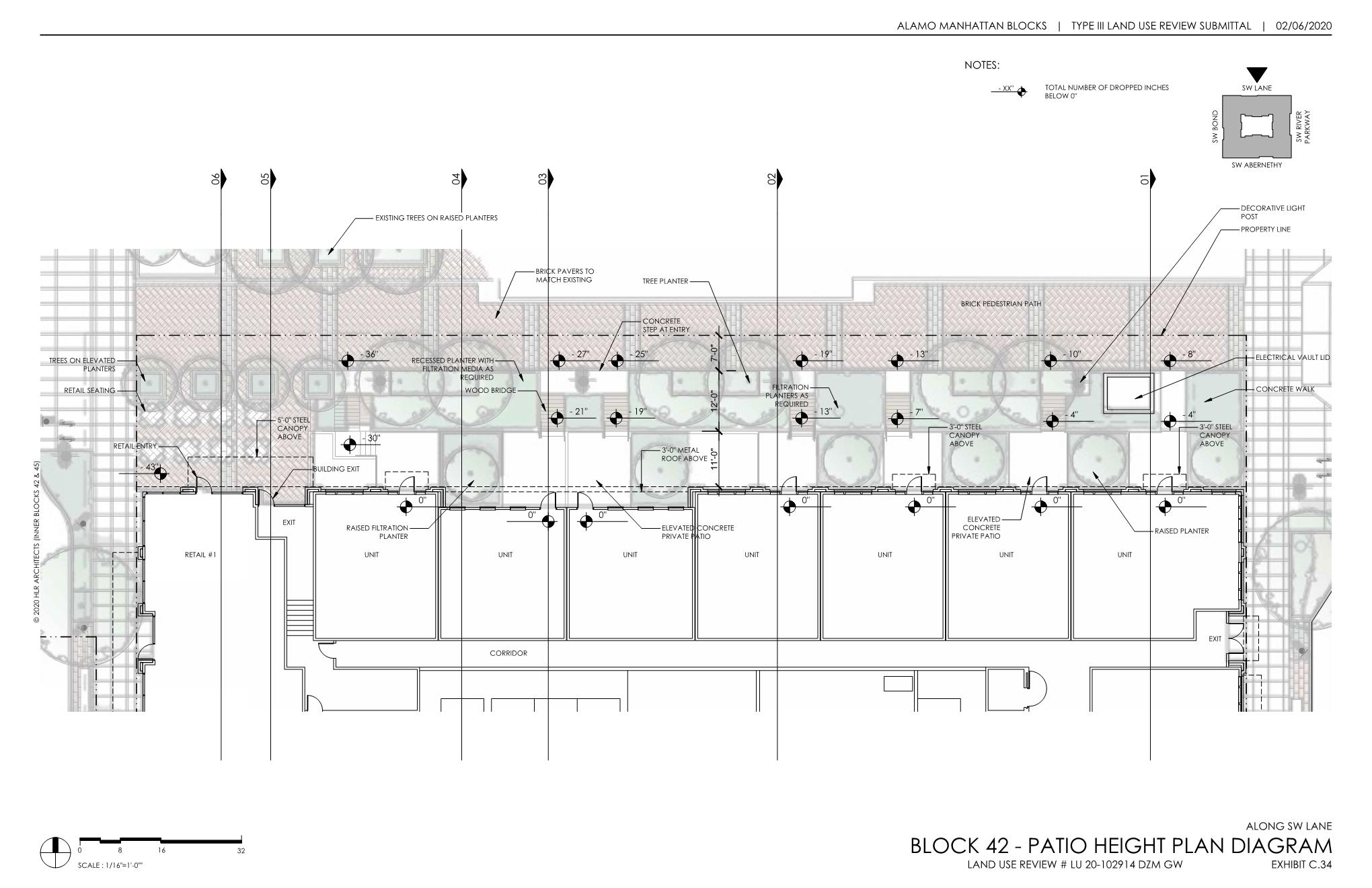 [Speaker Notes: SEATING AT RETAIL CORNER
TREE GRID TO PRESERVE CONDITION ON OPPOSITE SIDE
TRANSTITION LANDSCAPE TO RESIDENTIAL
PLANTER AND BRIDGE LAYERING FOR SEPARATION FROM WALKWAY TO PRIVATE PATIOS]
LANE STREET
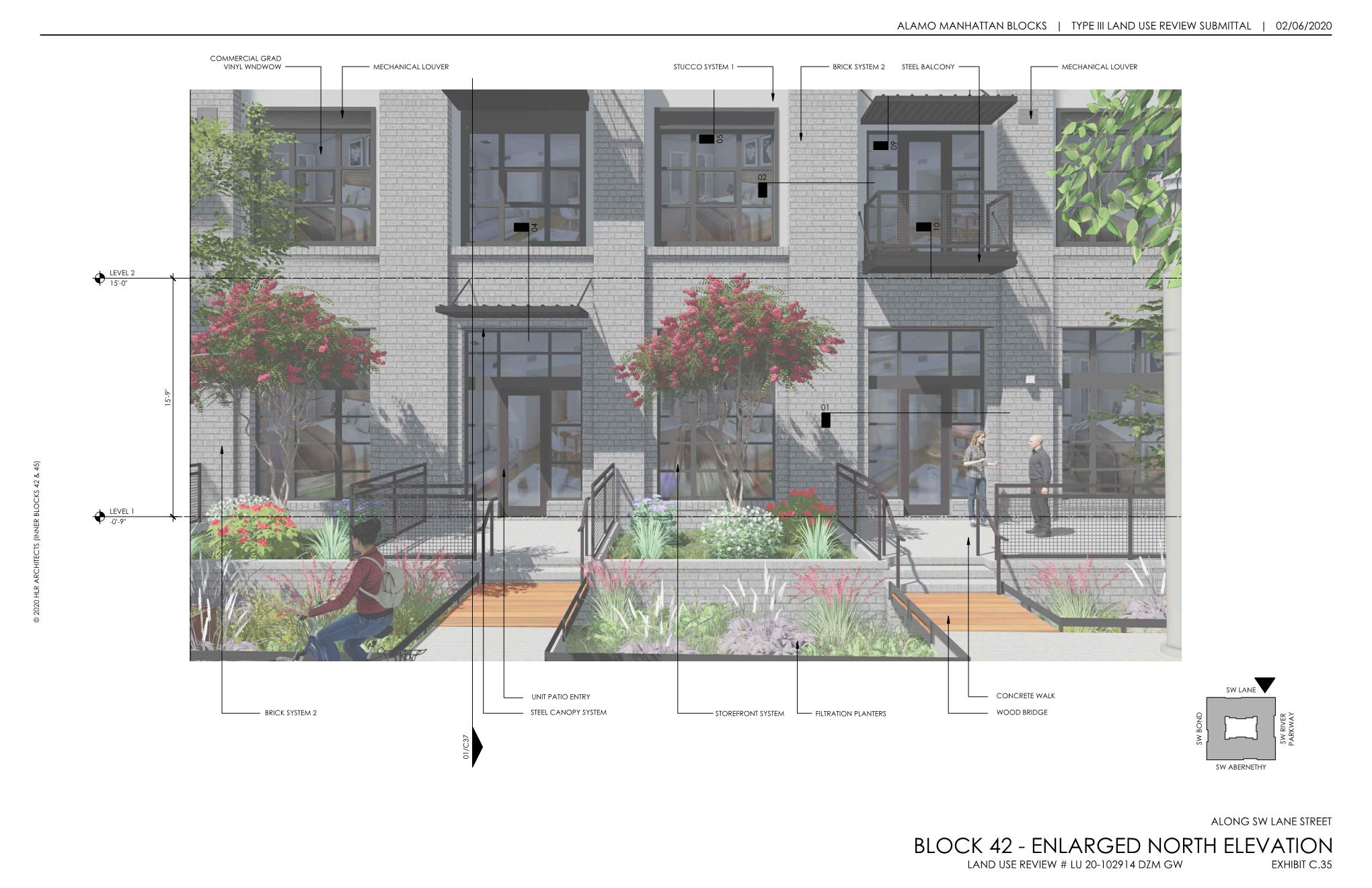 [Speaker Notes: SEATING AT RETAIL CORNER
TREE GRID TO PRESERVE CONDITION ON OPPOSITE SIDE
TRANSTITION LANDSCAPE TO RESIDENTIAL
PLANTER AND BRIDGE LAYERING FOR SEPARATION FROM WALKWAY TO PRIVATE PATIOS]
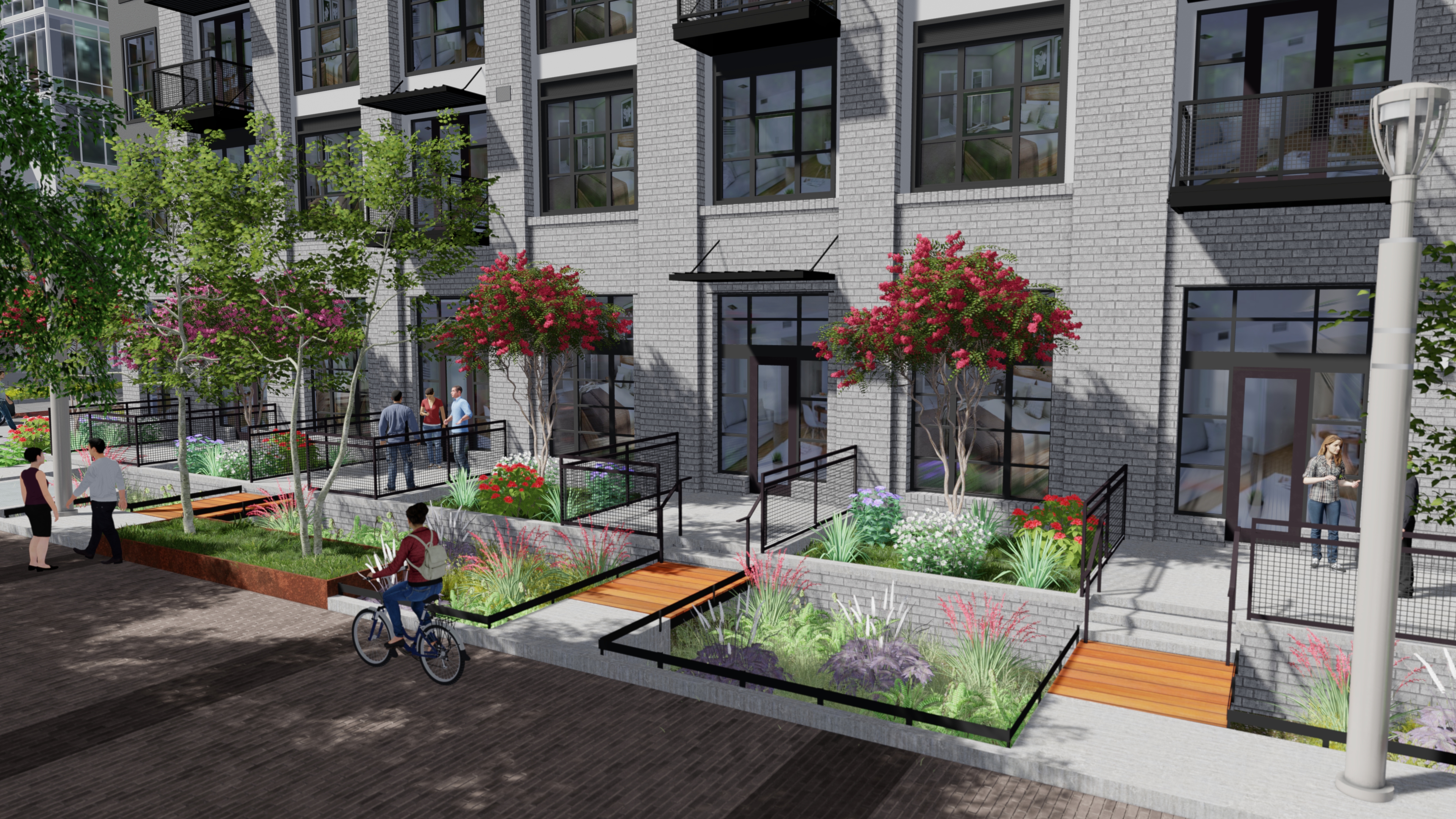 [Speaker Notes: SEATING AT RETAIL CORNER
TRANSTITION LANDSCAPE TO RESIDENTIAL
PLANTER AND BRIDGE LAYERING FOR SEPARATION FROM WALKWAY TO PRIVATE PATIOS]
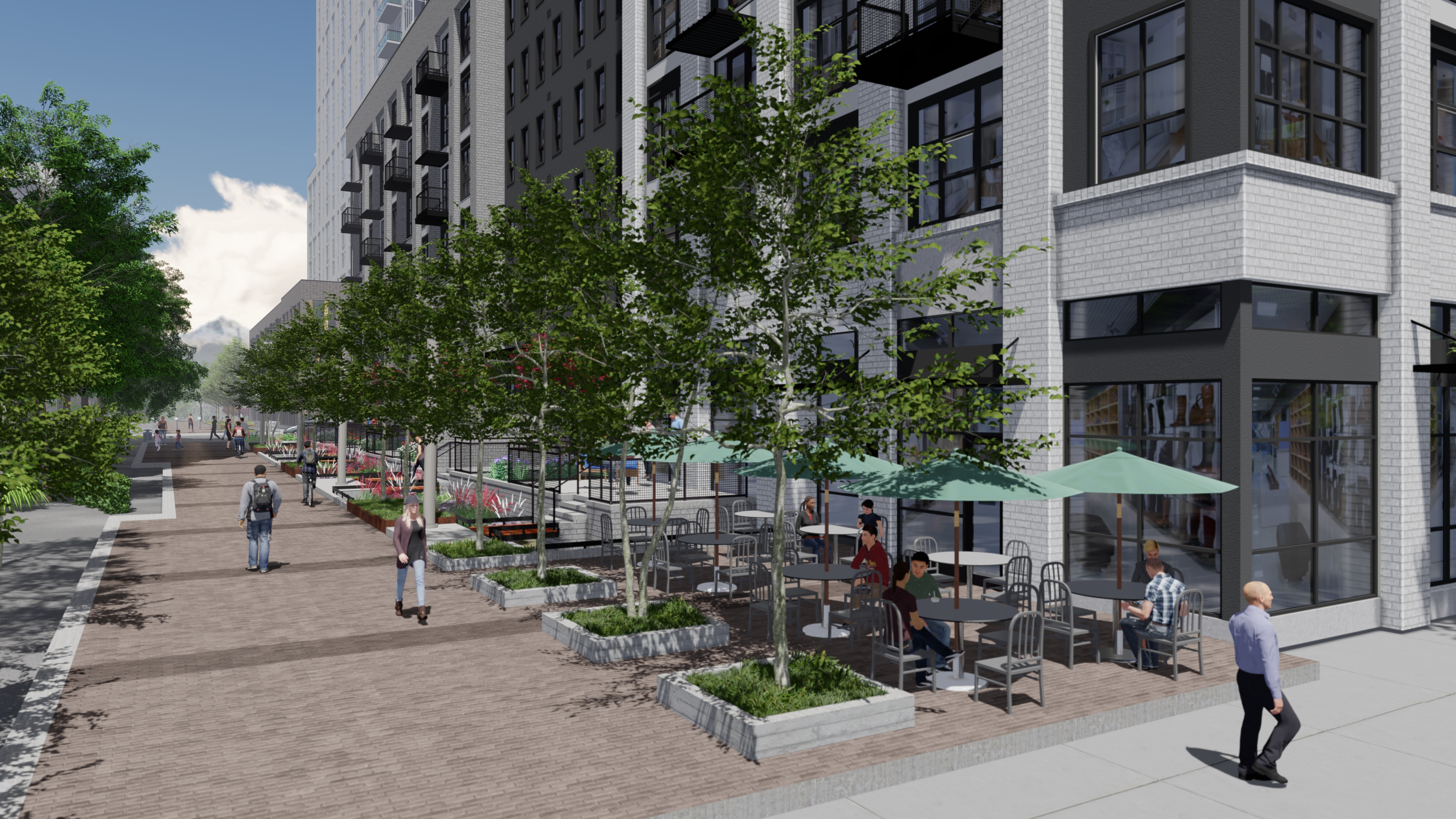 [Speaker Notes: SEATING AT RETAIL CORNER
TRANSTITION LANDSCAPE TO RESIDENTIAL
PLANTER AND BRIDGE LAYERING FOR SEPARATION FROM WALKWAY TO PRIVATE PATIOS]
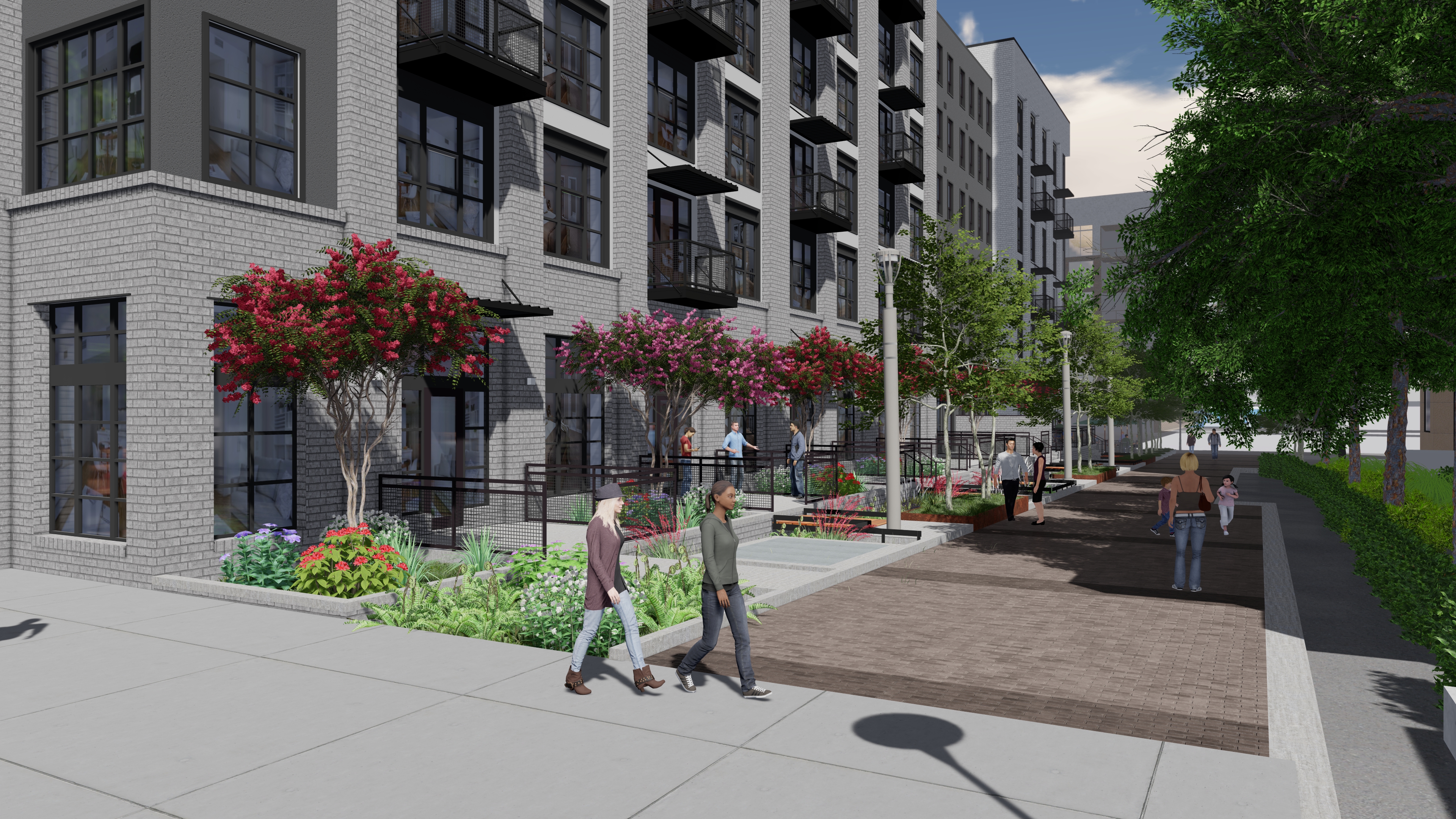 [Speaker Notes: SEATING AT RETAIL CORNER
TRANSTITION LANDSCAPE TO RESIDENTIAL
PLANTER AND BRIDGE LAYERING FOR SEPARATION FROM WALKWAY TO PRIVATE PATIOS]
LANE STREET
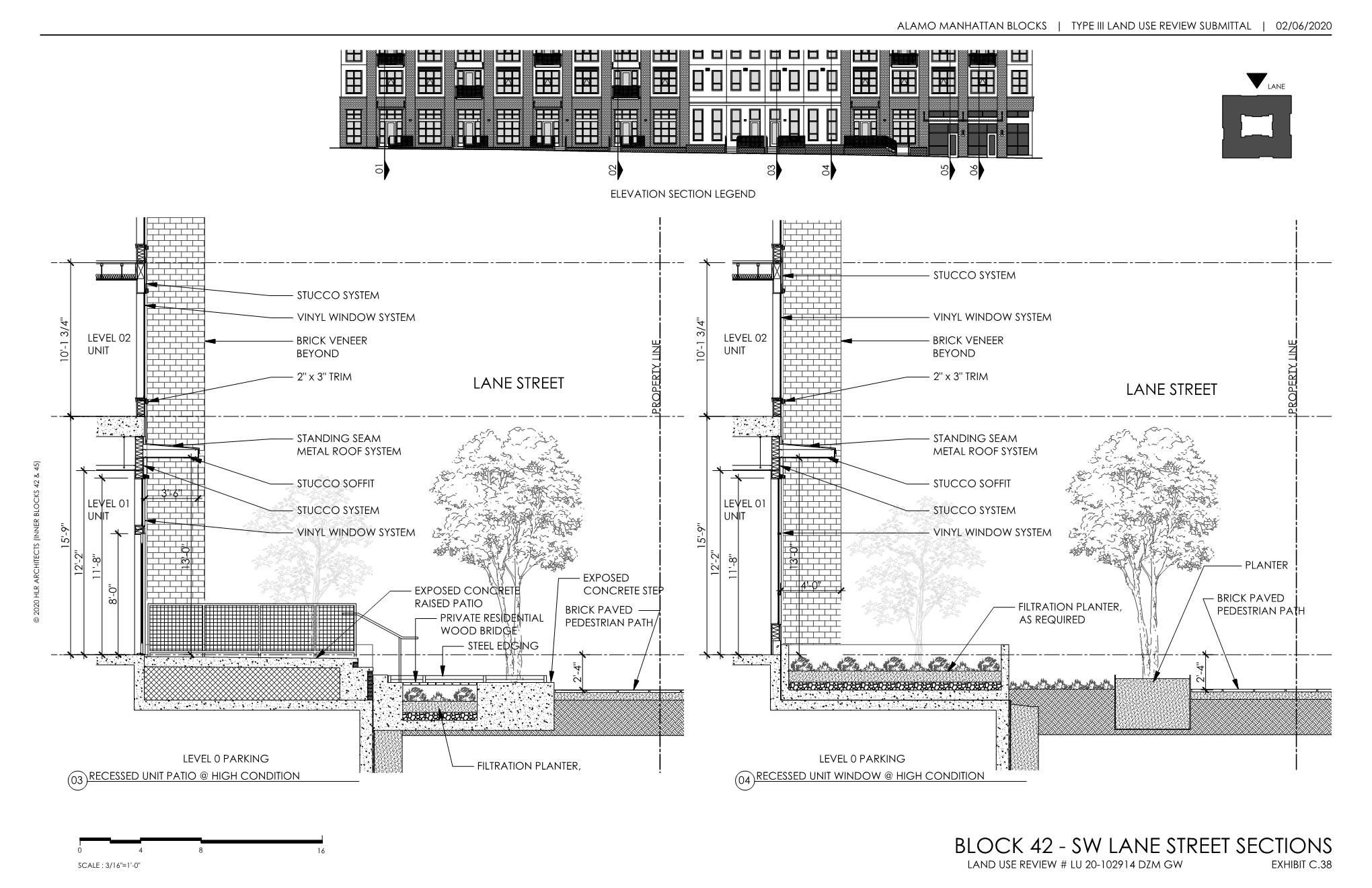 [Speaker Notes: SEATING AT RETAIL CORNER
TRANSTITION LANDSCAPE TO RESIDENTIAL
PLANTER AND BRIDGE LAYERING FOR SEPARATION FROM WALKWAY TO PRIVATE PATIOS]
LANE STREET
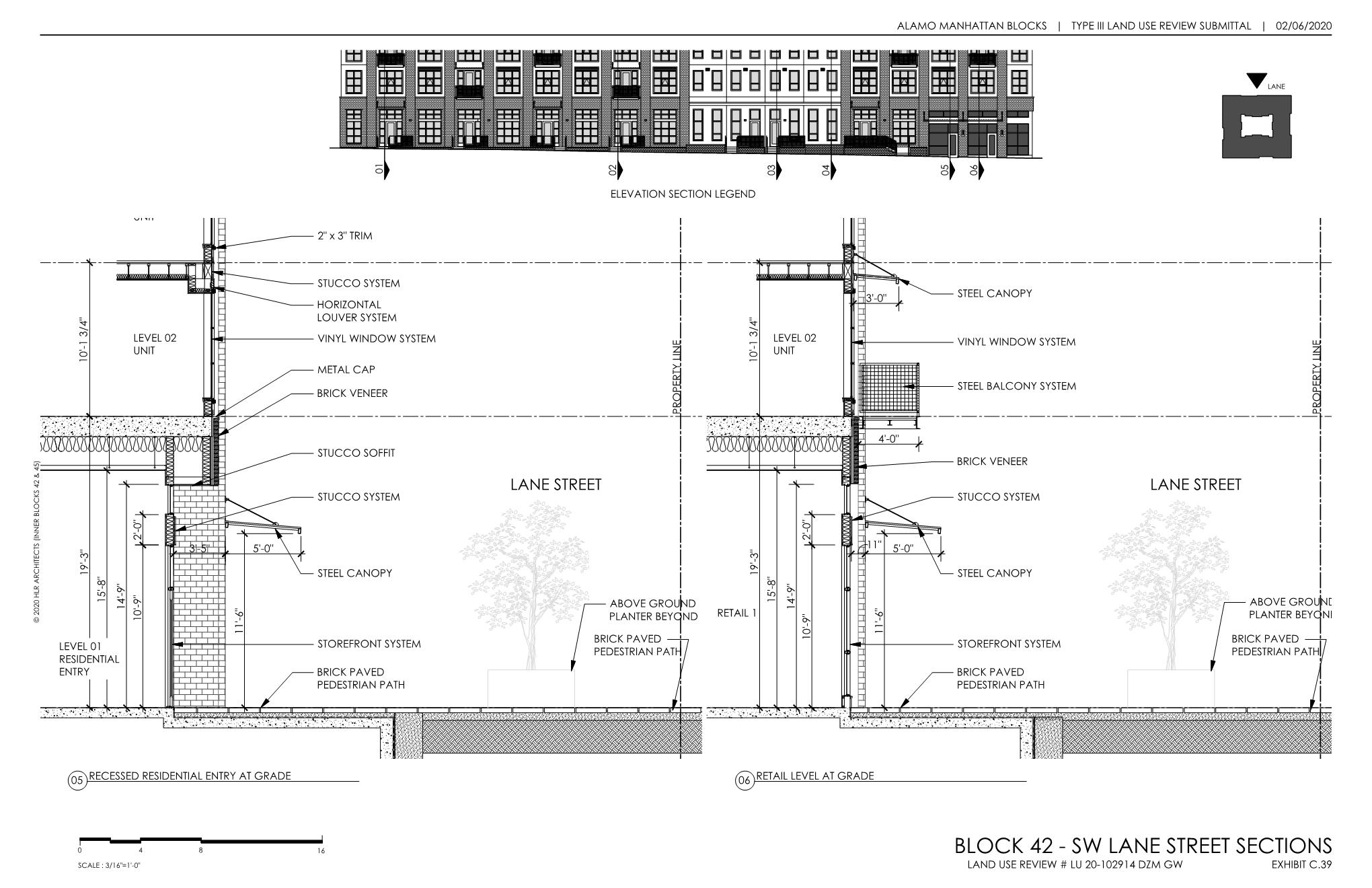 [Speaker Notes: SEATING AT RETAIL CORNER
TRANSTITION LANDSCAPE TO RESIDENTIAL
PLANTER AND BRIDGE LAYERING FOR SEPARATION FROM WALKWAY TO PRIVATE PATIOS]
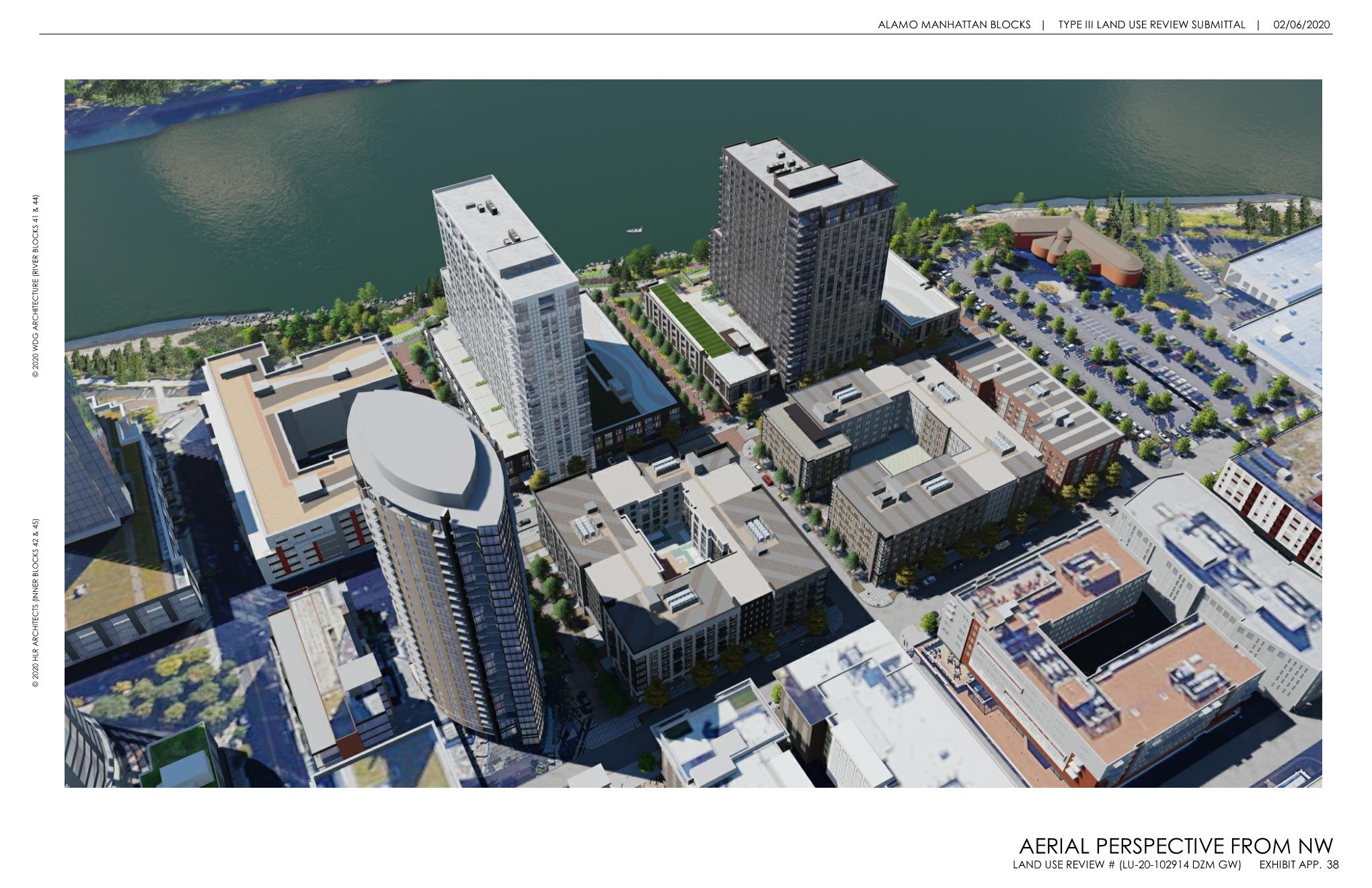 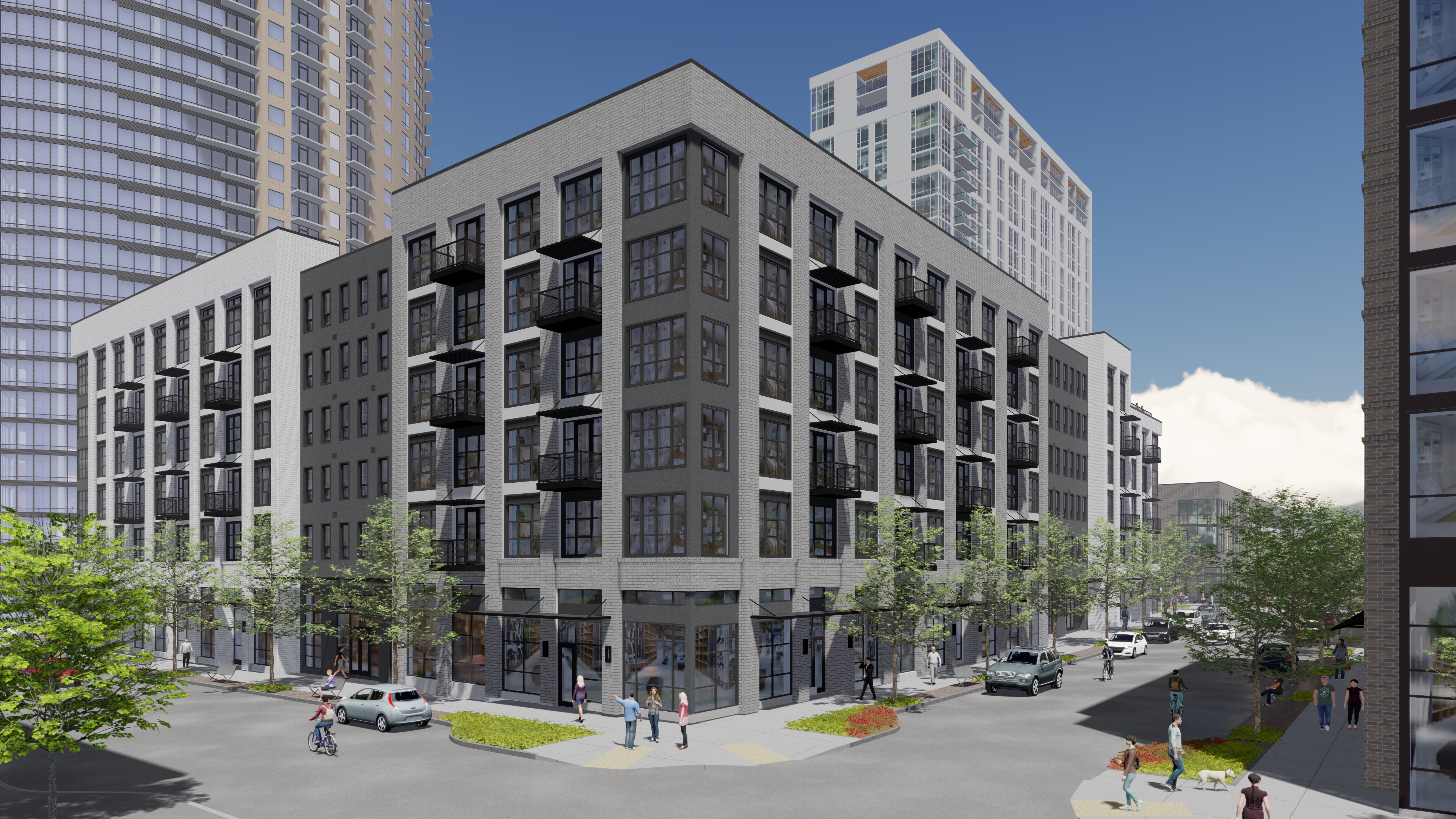 MATERIAL SAMPLES
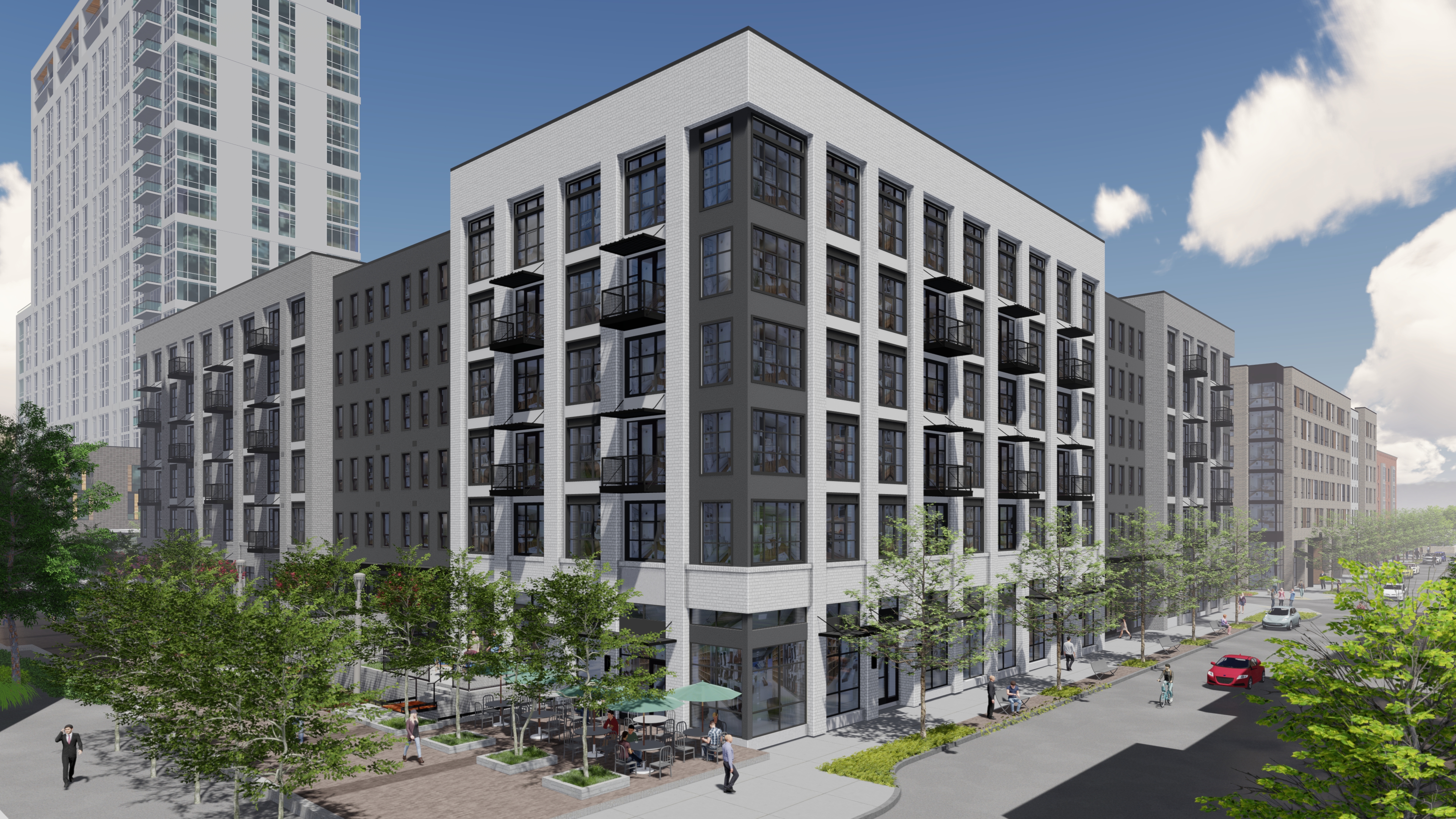 BLOCK 42
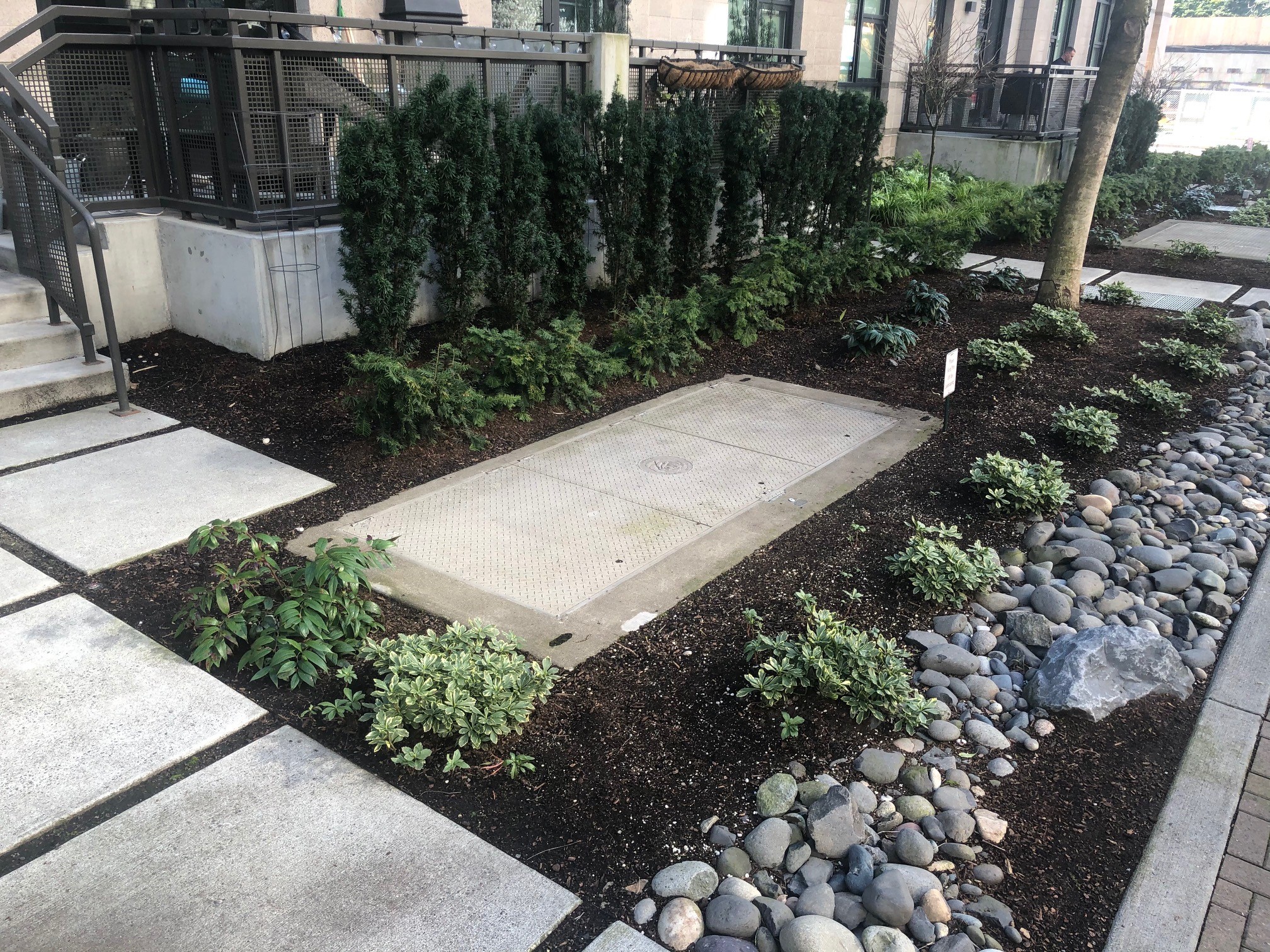